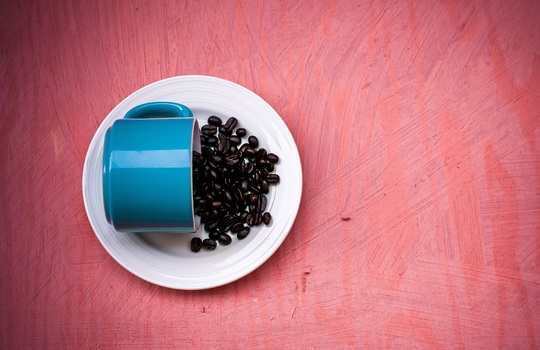 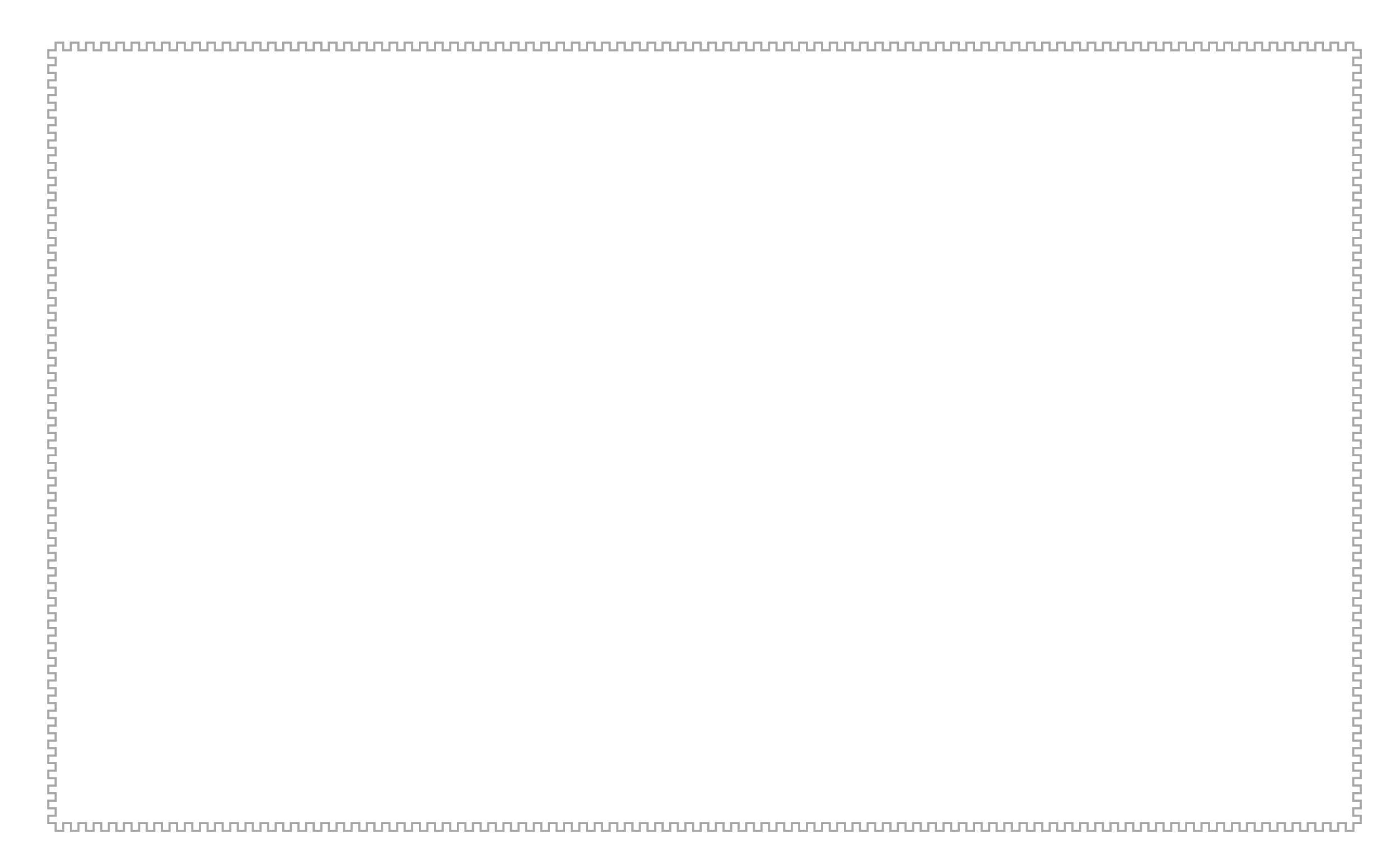 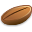 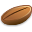 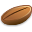 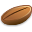 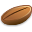 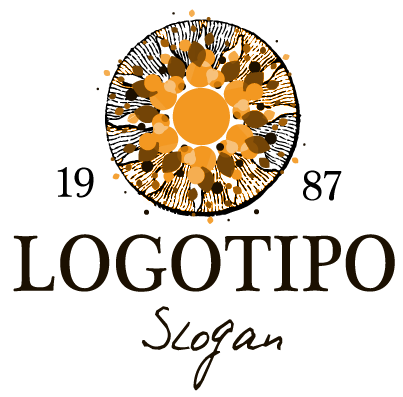 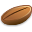 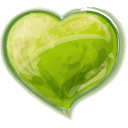 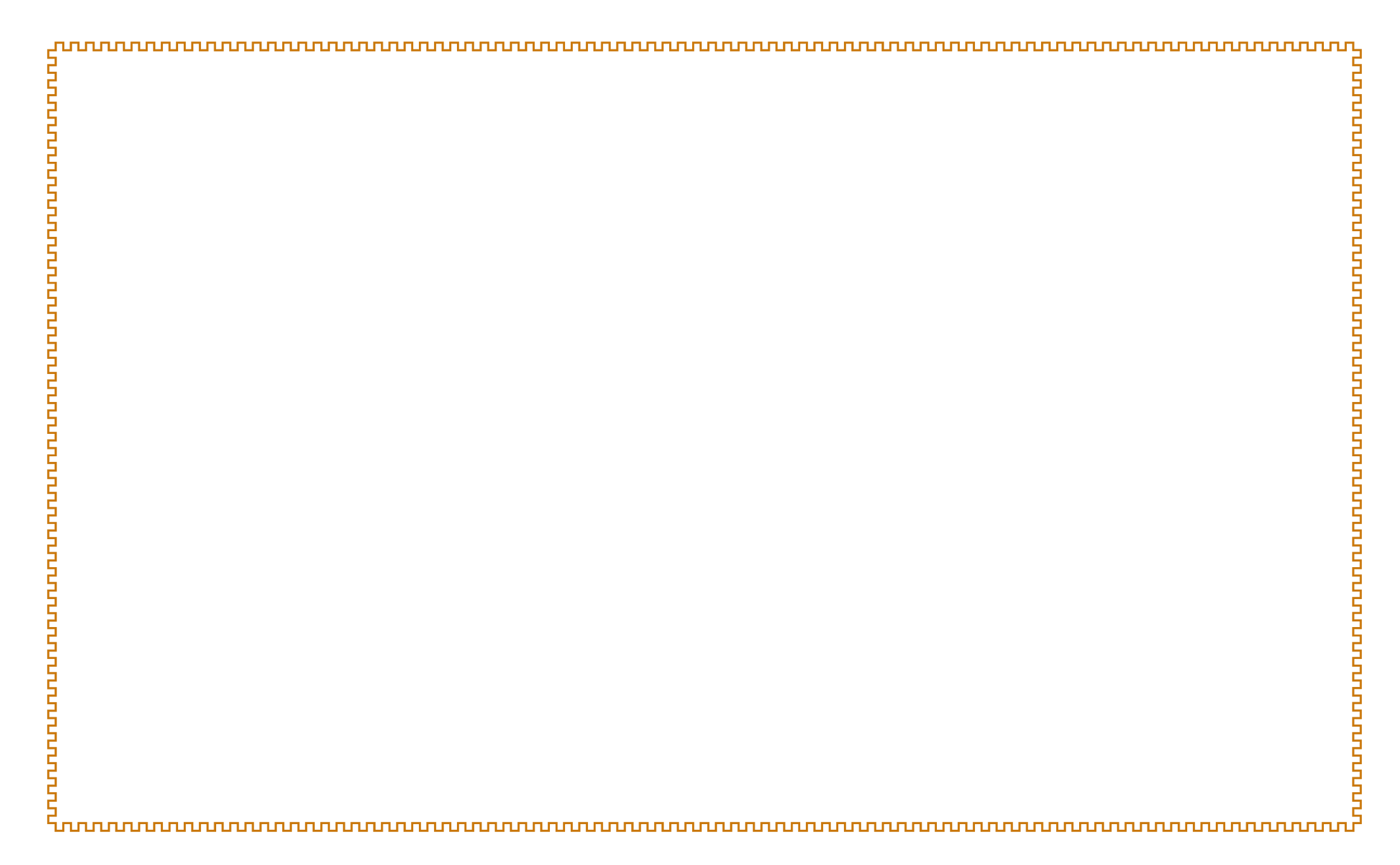 INSTRUCTIONS FOR USE
Open this document in Google Slides, or click on the button “use this template”. To do this you must be logged in with your google.

EDIT IN GOOGLE SLIDES
Open File menu and select make a copy.
That will open a copy of this template in your google drive you can edit, add or delete.

EDIT IN POWERPOINT
Open File menu and select Download as a Microsoft Powerpoint. You will download a PPTX file that you can edit in Powerpoint.
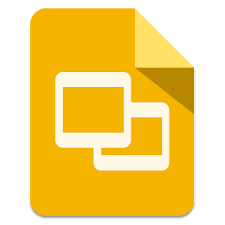 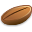 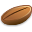 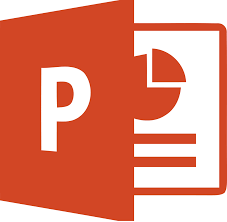 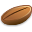 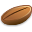 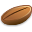 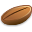 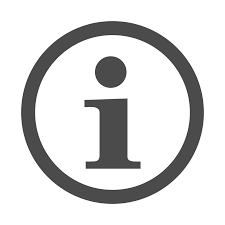 For further information, go to www.slidespower.com
‹#›
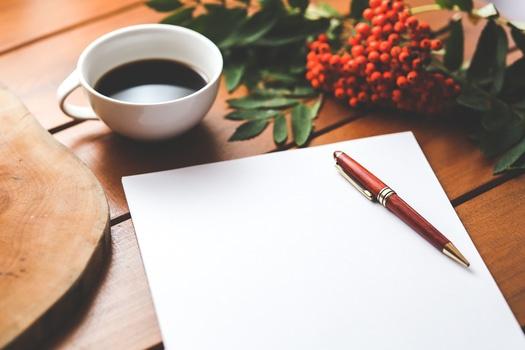 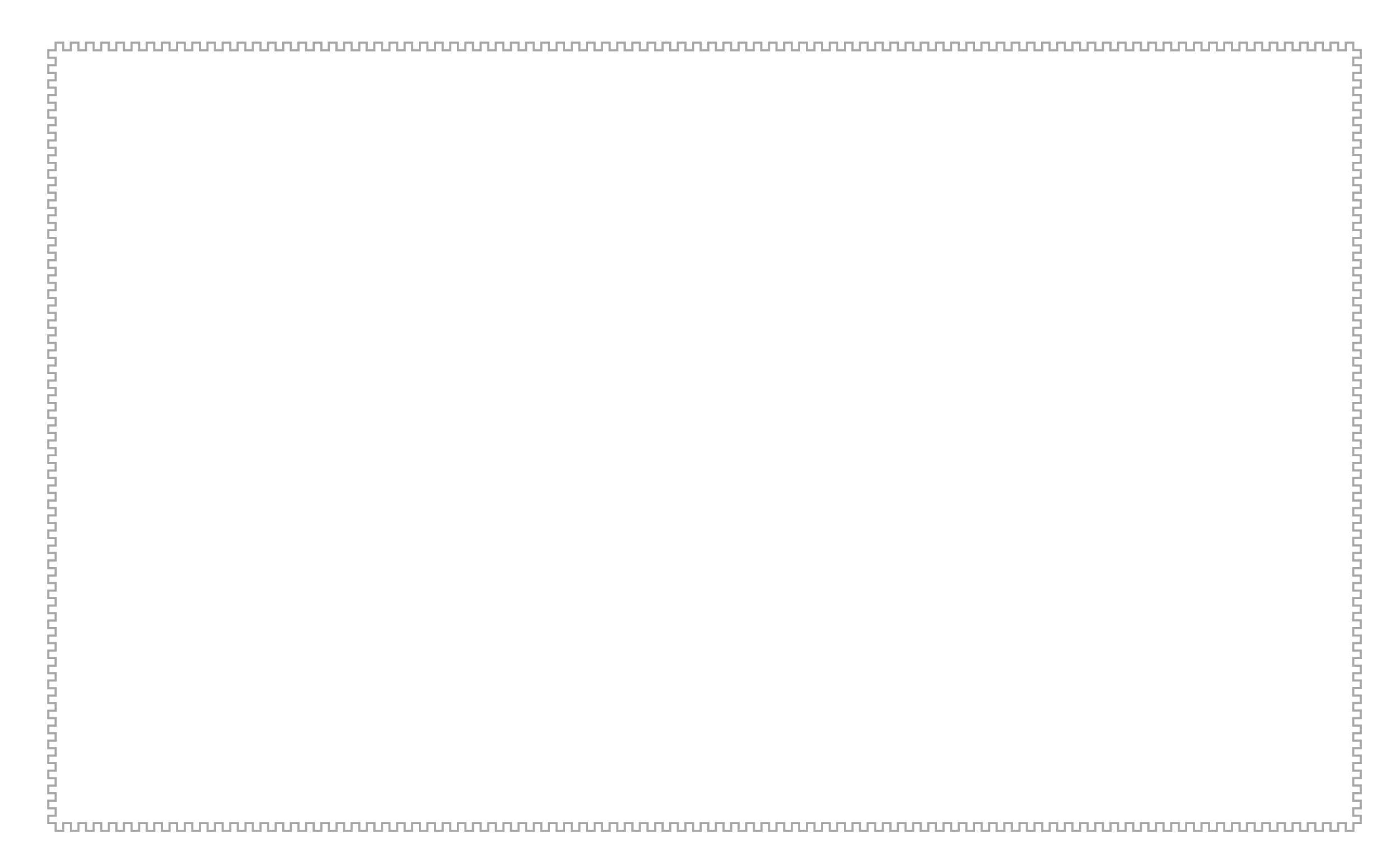 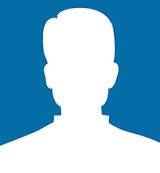 My Name: Name & Surname
Email: slidespower@gmail.com
Phone: (+31) 123 45 67 89
‹#›
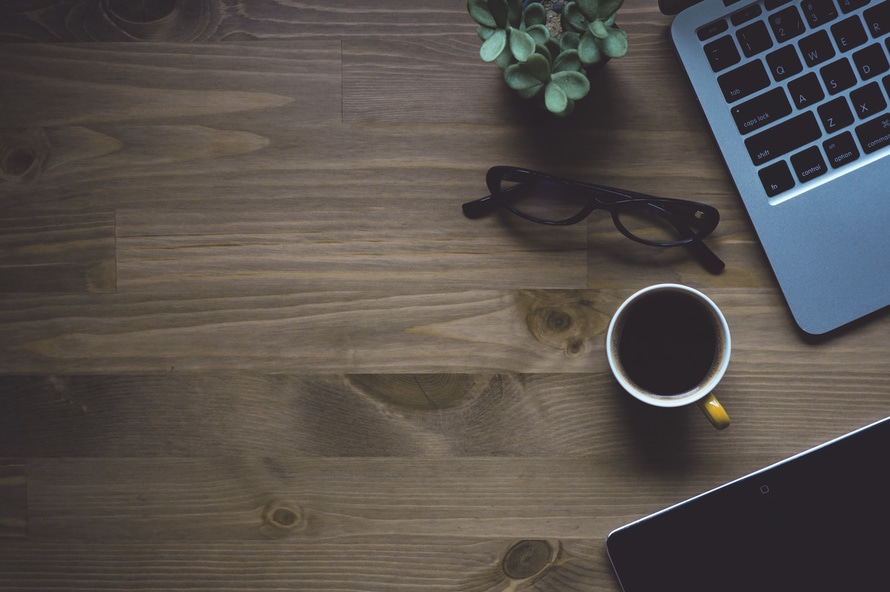 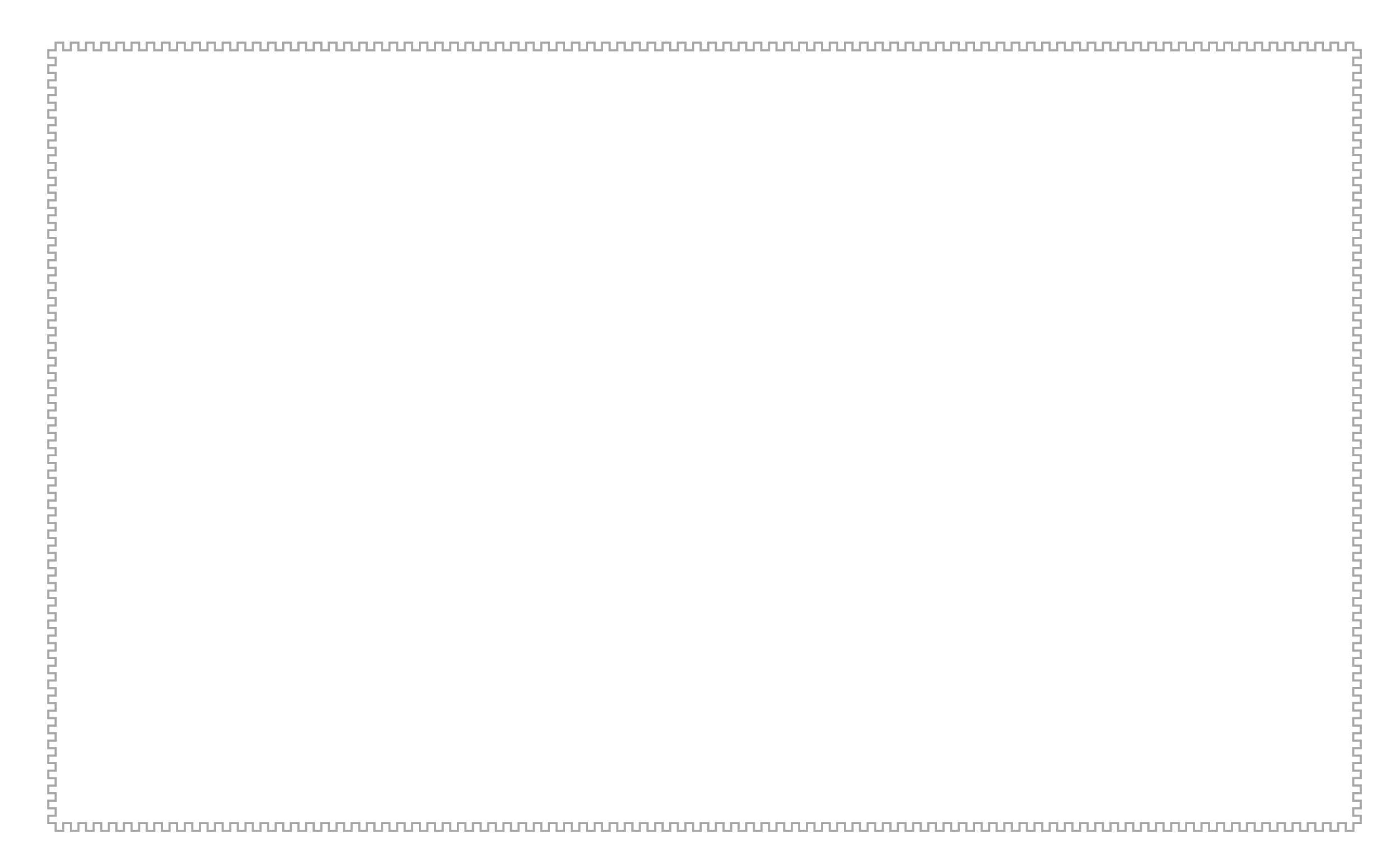 TITLE TO INTRODUCE THE FOLLOWING SLIDES
“How to make a good presentation”
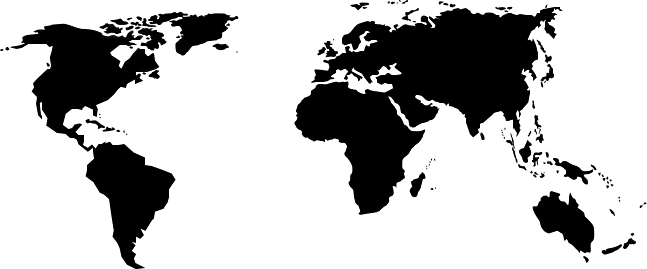 12%
45%
12%
13%
18%
13%
‹#›
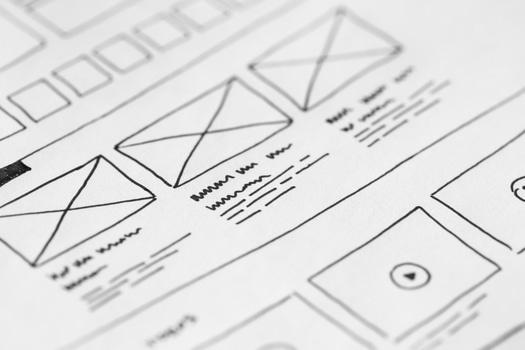 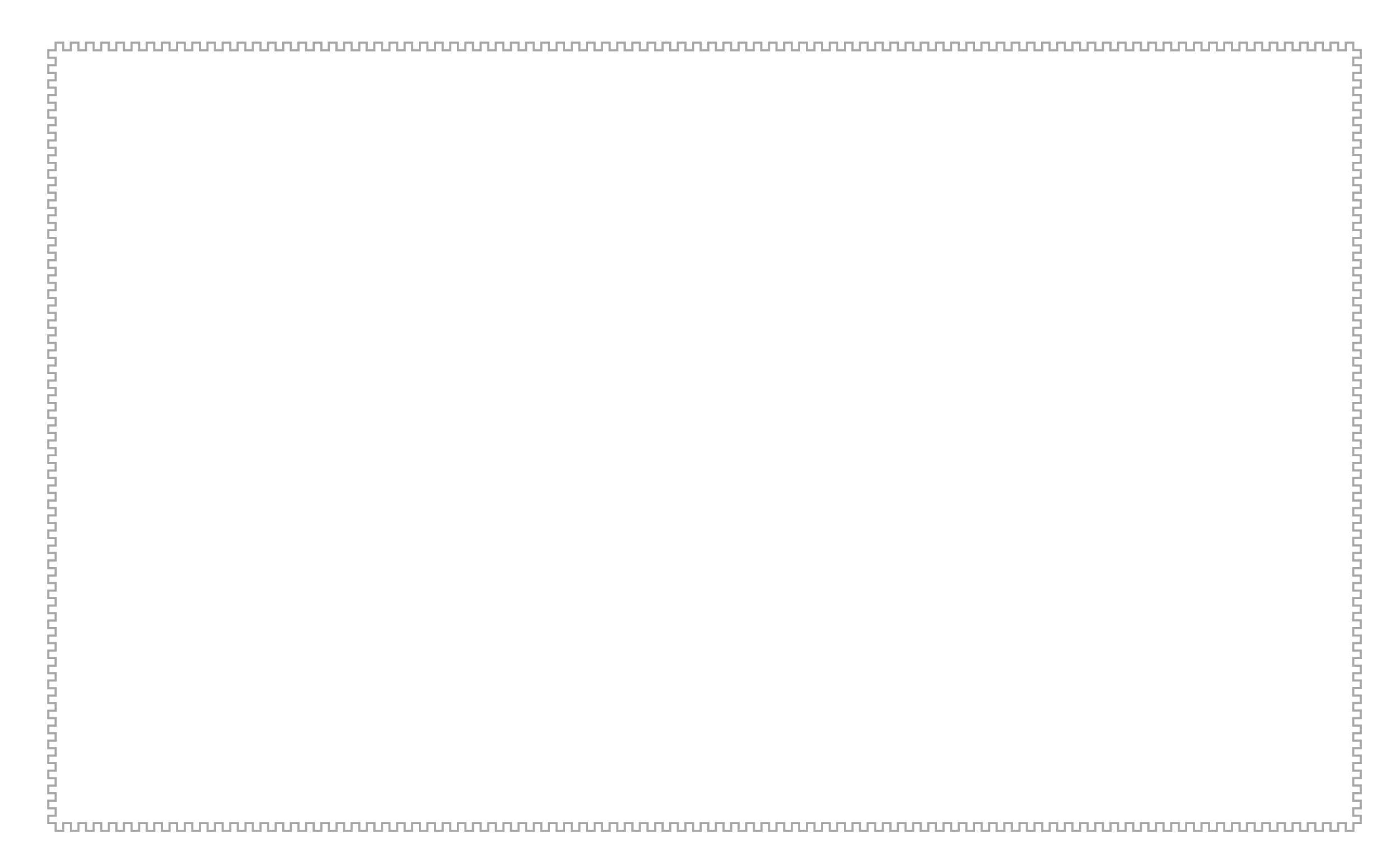 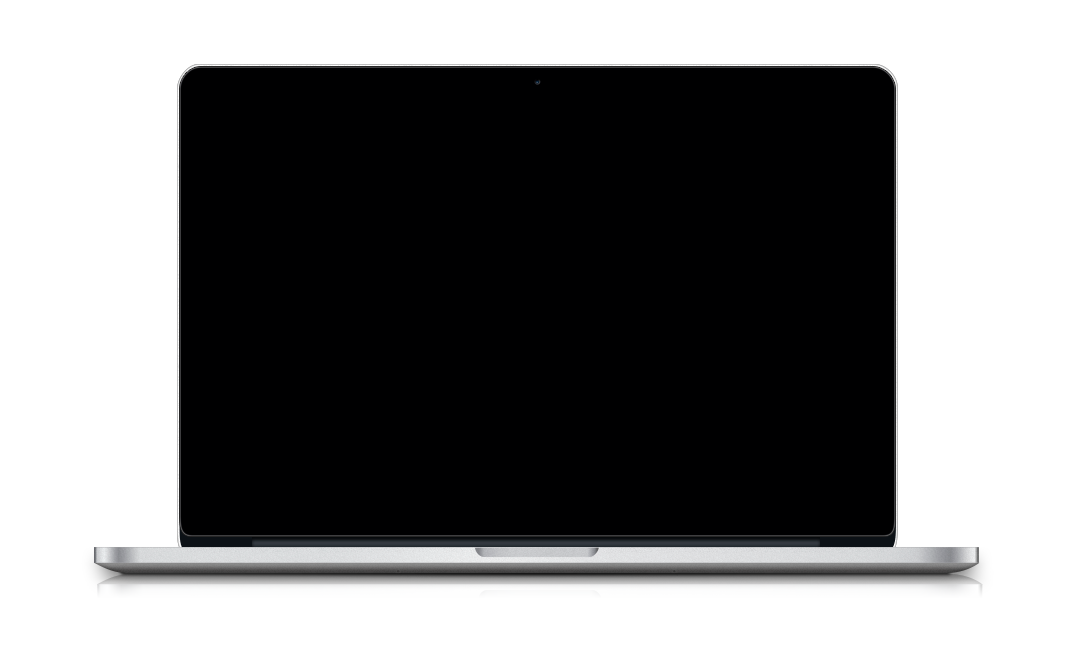 To get a good presentation is essential to make a good design of the slides, this help us to communicate our message in a clear and simple way and thus guarantee to the success of the presentation.
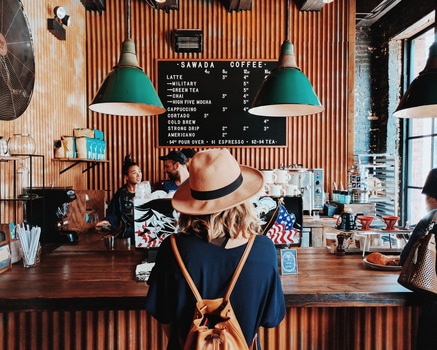 ‹#›
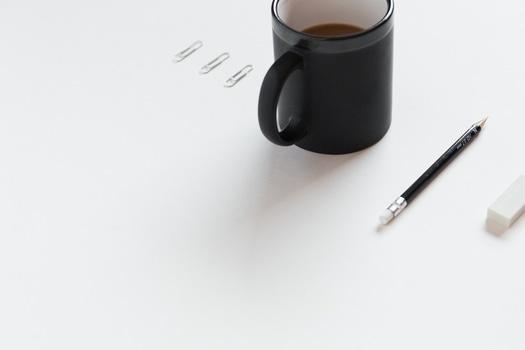 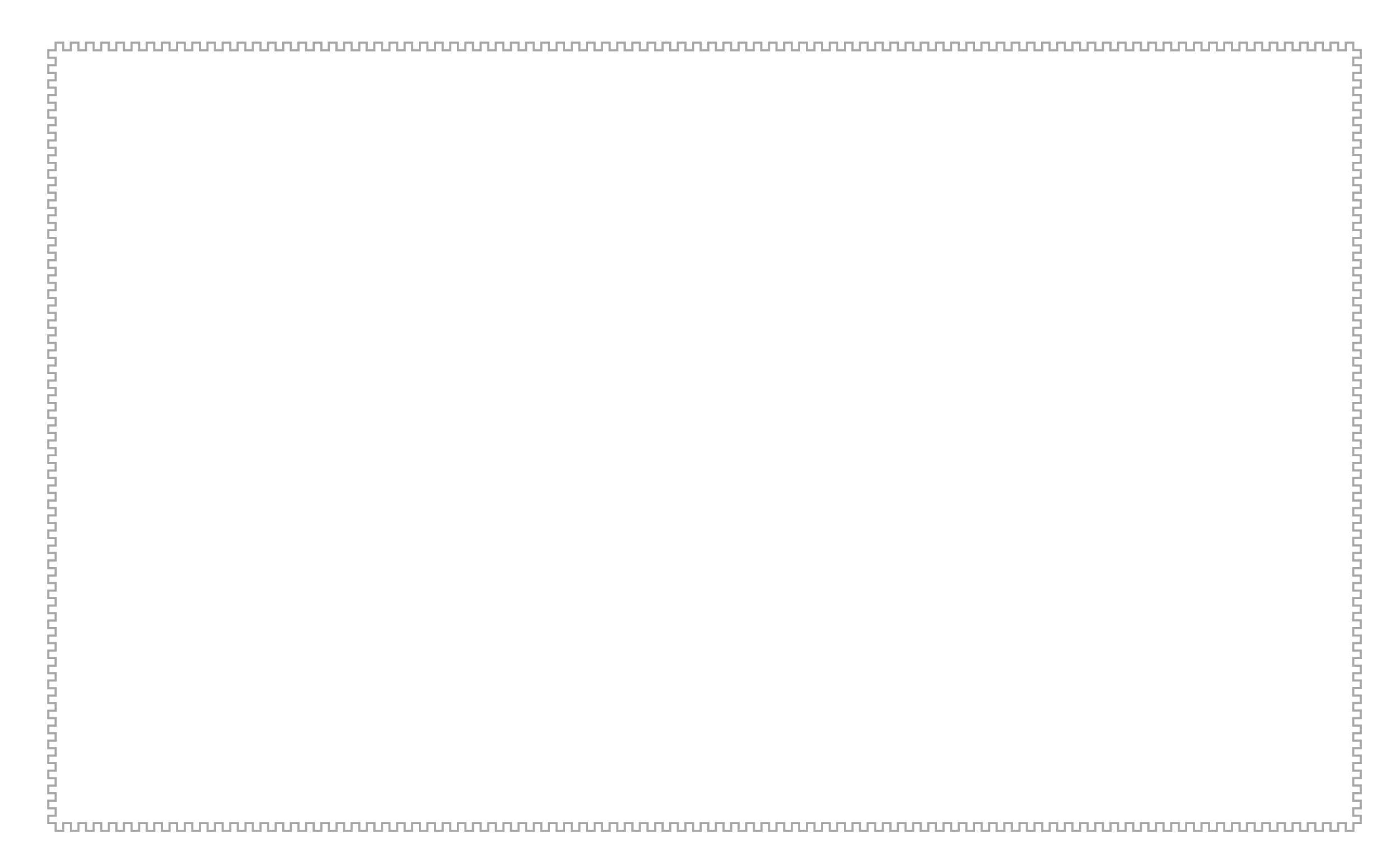 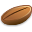 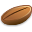 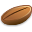 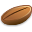 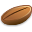 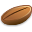 TOPICS TO TALK ABOUT
Choose a clean background to avoid distracting.
Transmit only one idea per slide .
Do not overload slides, just 6 or 7 lines.
Each line no more than 7 words.
Is preferable that the audience listen to your, rather that read to the presentation.
‹#›
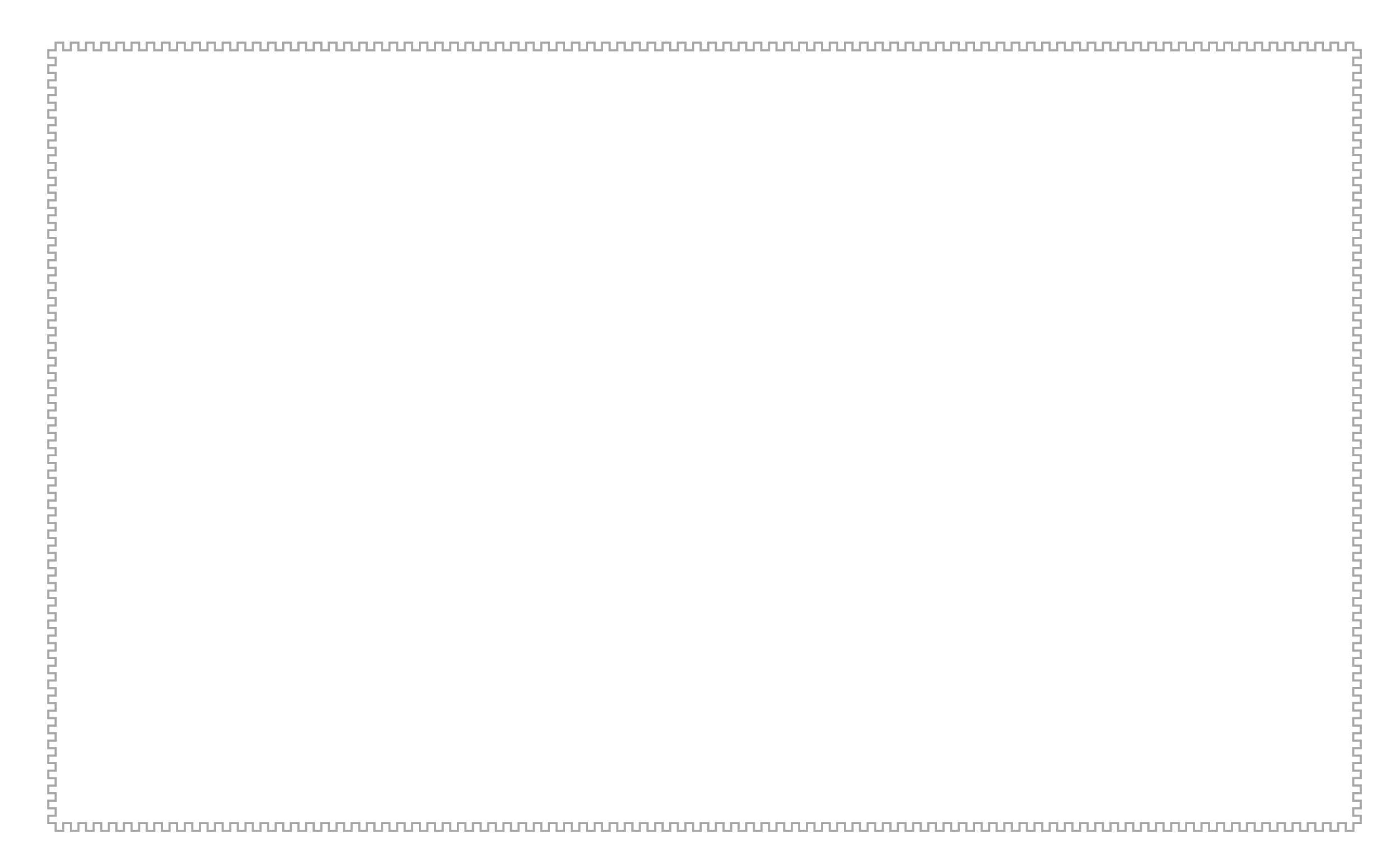 THE MARKET
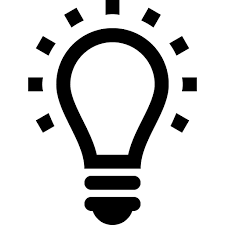 132.000.000 CITIZENS

80 % MOBILE USERS

PROFIT: 2.640 Millones $
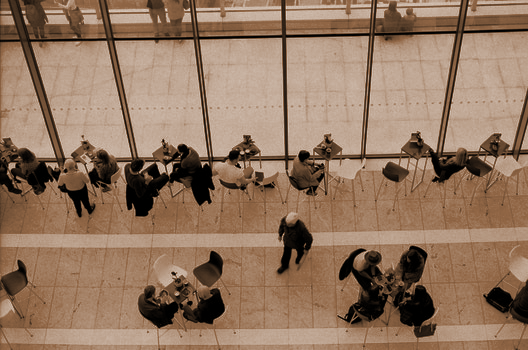 ‹#›
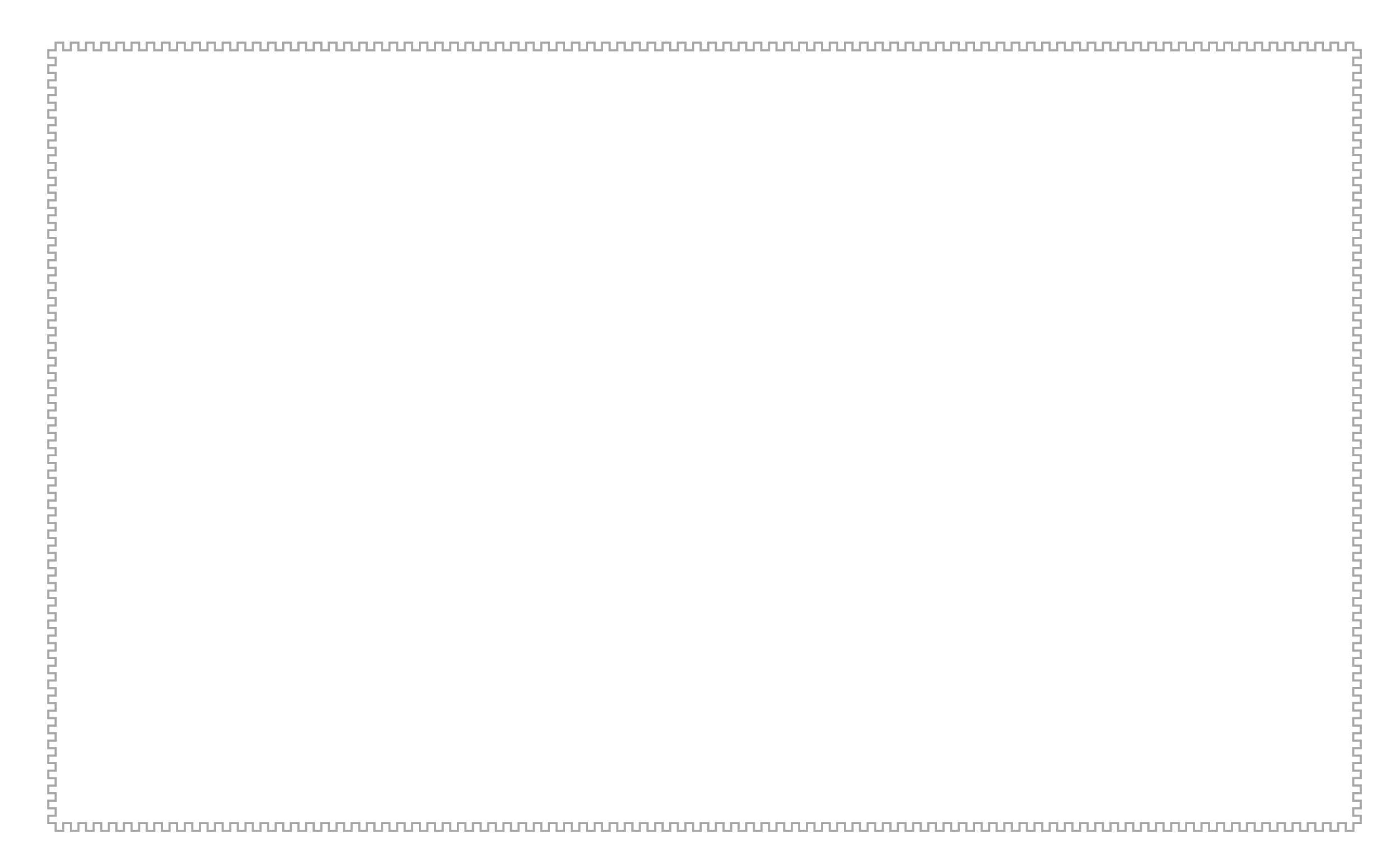 THE IDEA
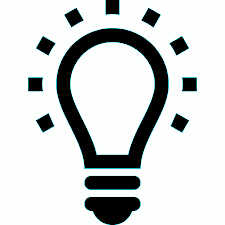 Define the main idea that will be the focus of your presentation, and use icons or illustrations to attract the attention of your audience.
‹#›
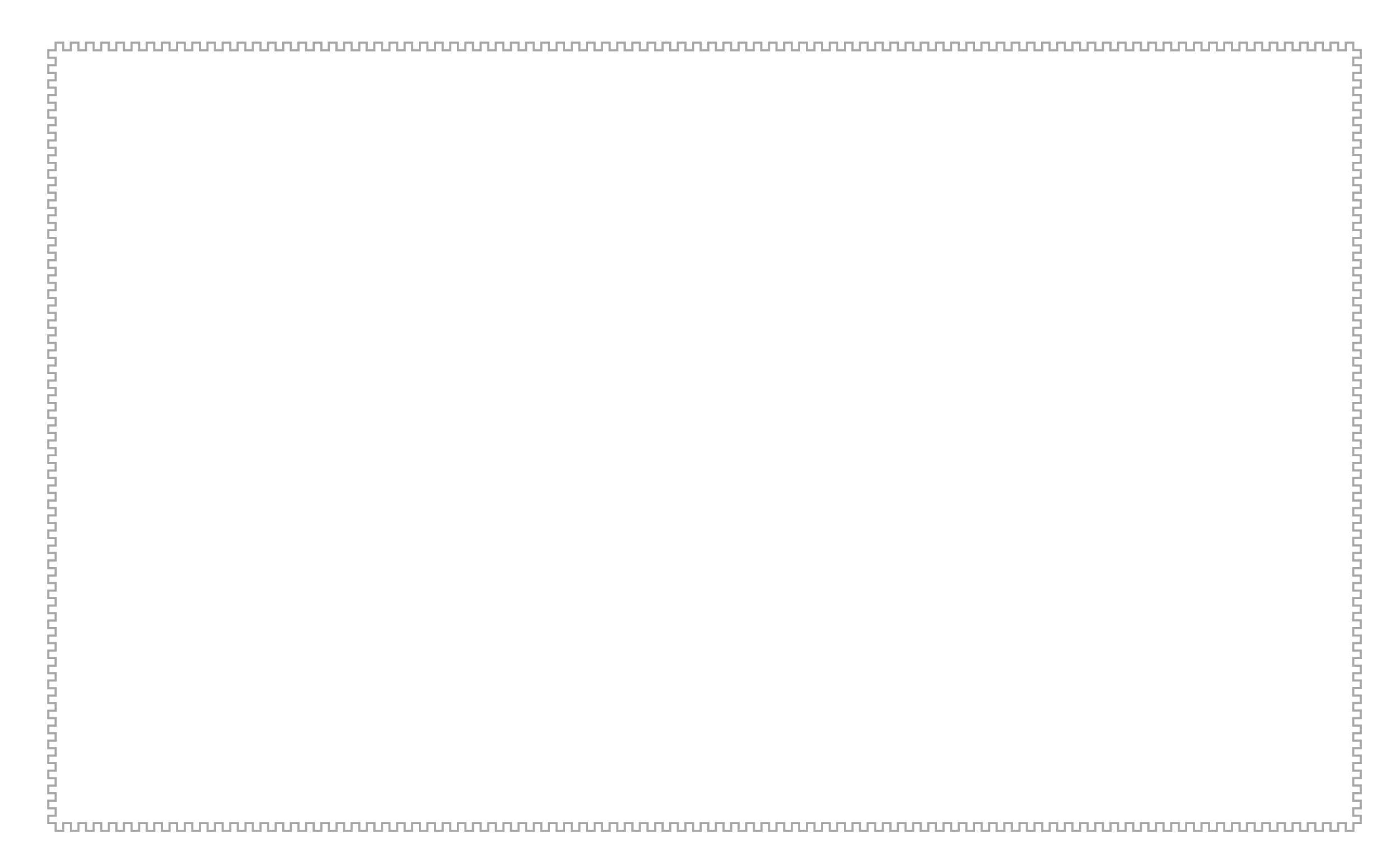 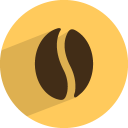 TWo Column Image & Text
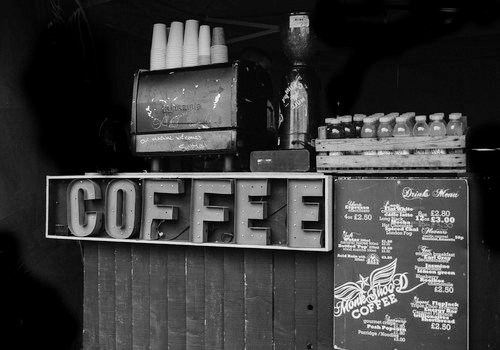 Text Size

The text should be readable from the end of the auditorium, so choose a well readable font and use a minimum size of 24.
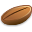 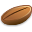 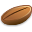 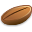 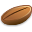 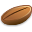 ‹#›
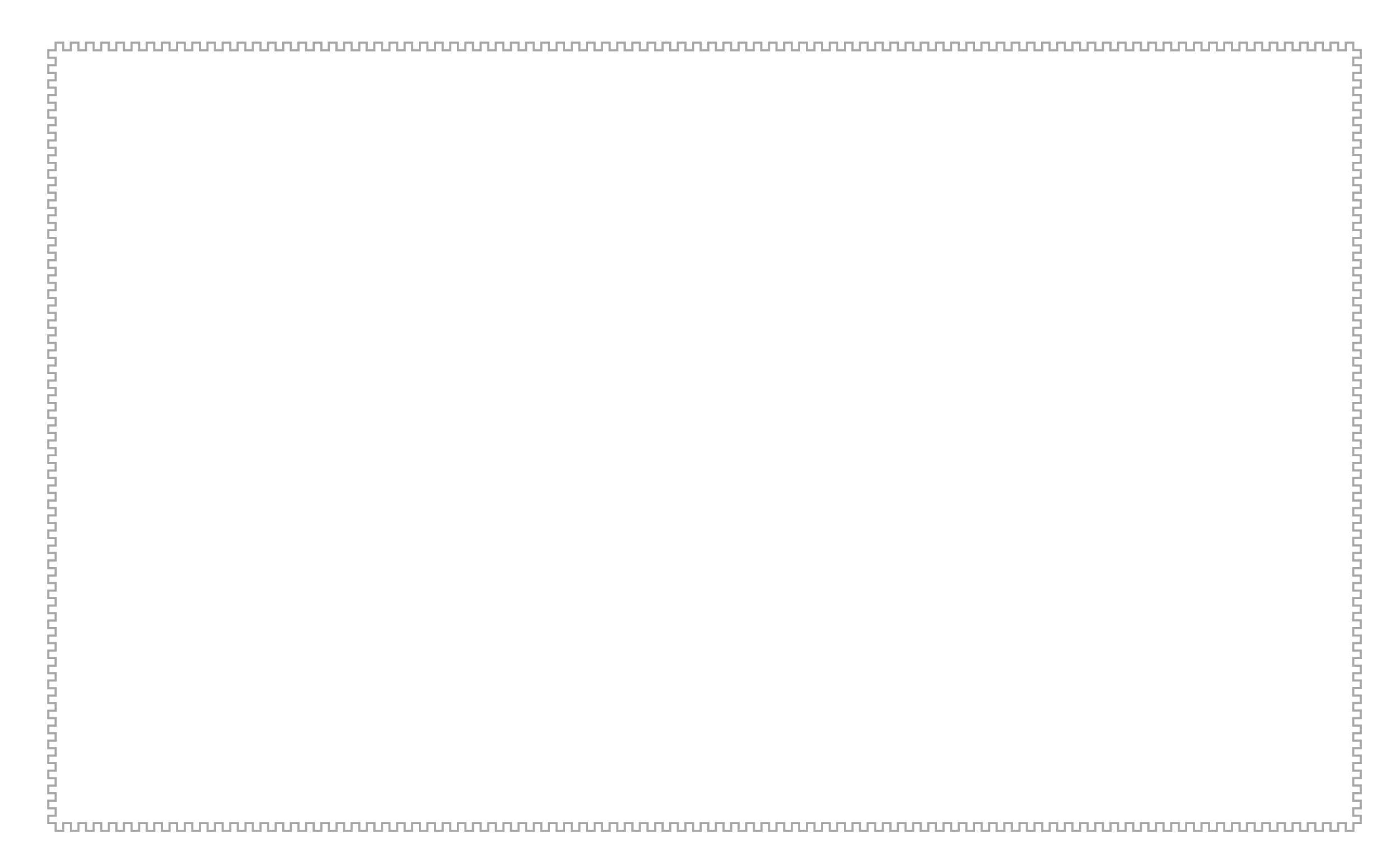 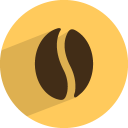 Margins Around Text
The texts, images or graphics should not be next to the edge of the slide. The edges should be wide around the texts.
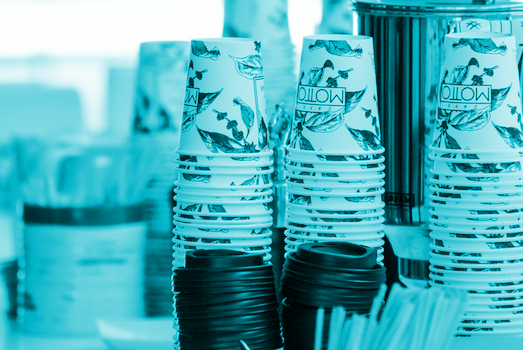 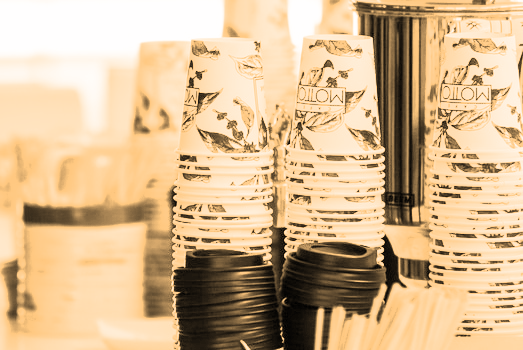 ‹#›
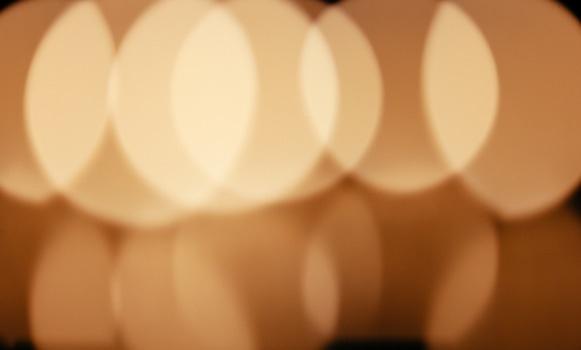 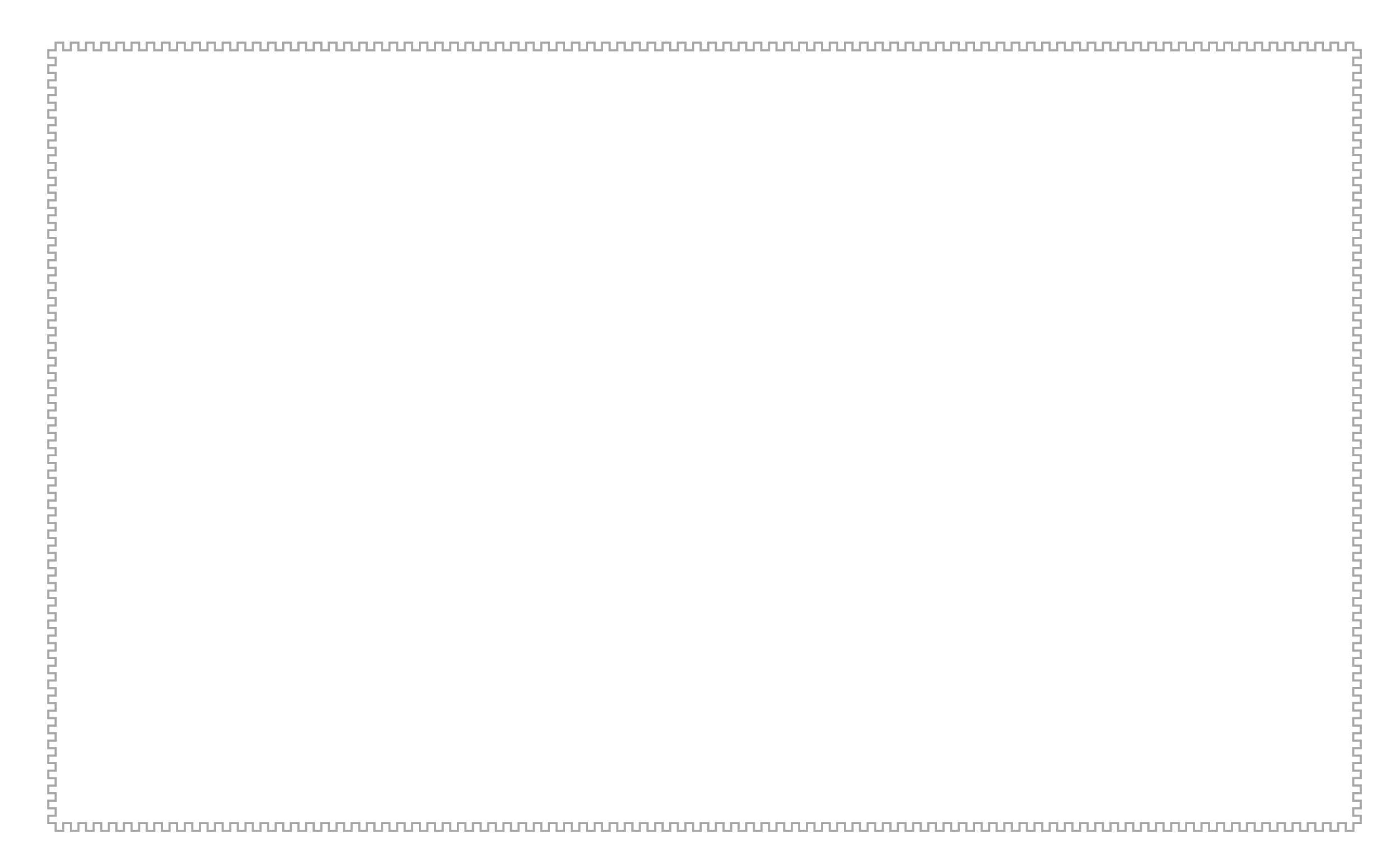 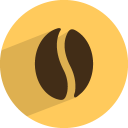 INFOGRAPHIC DIAGRAM
LOREM IPSUM
Eodem modo typi, qui nunc nobis videntur parum clari.
LOREM IPSUM
Eodem modo typi, qui nunc nobis videntur parum clari.
LOREM IPSUM
Eodem modo typi, qui nunc nobis videntur parum clari.
LOREM IPSUM
Eodem modo typi, qui nunc nobis videntur parum clari.
‹#›
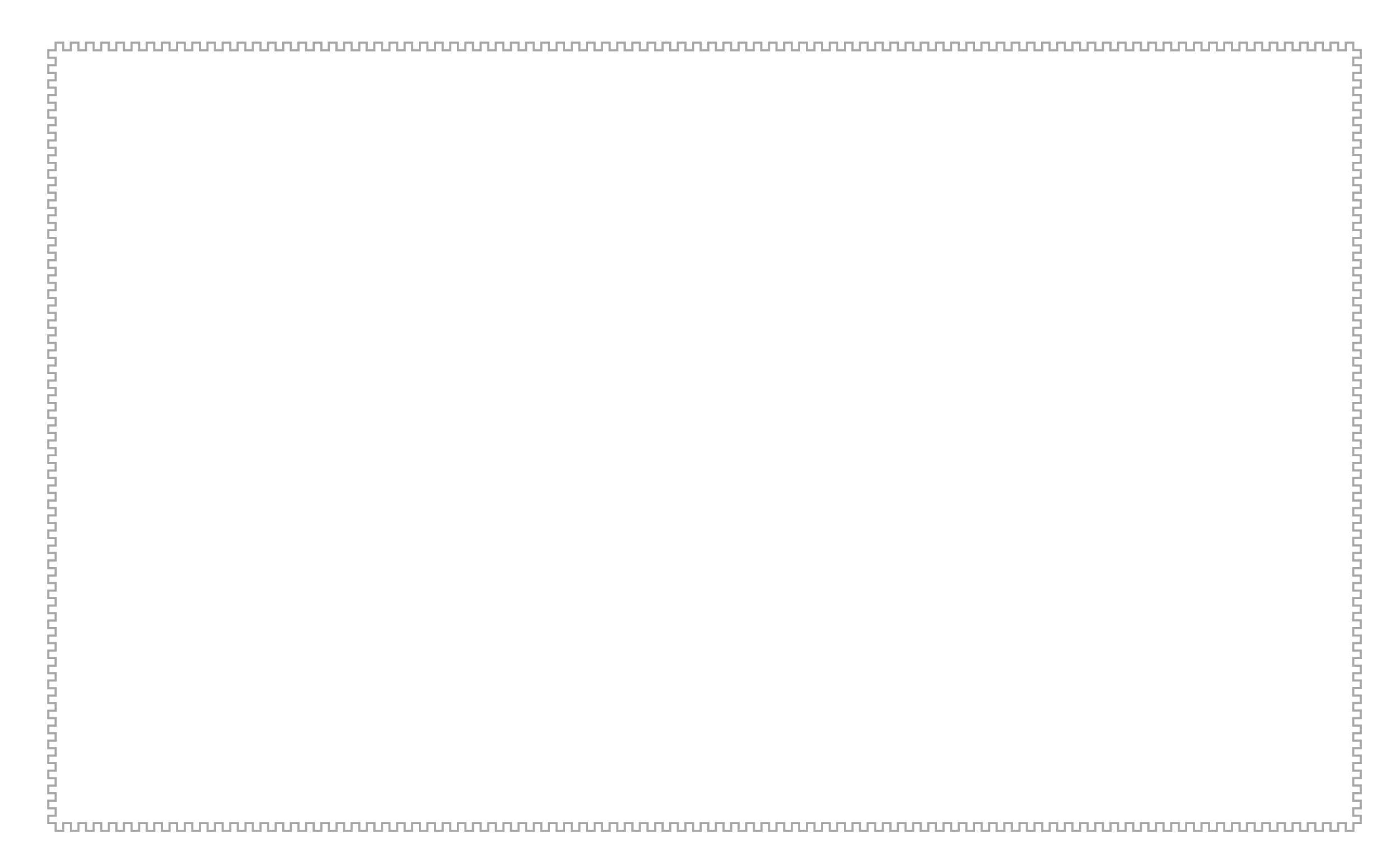 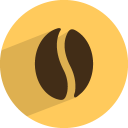 Three Column Text
1
2
3
Less is More

The less information you give, better remember your audience. Create shorts and concise messages.
Use the Contrast. 

The contrast gives you the option to call attention to what you want to highlight. Use the size, colour, composition.
Use a good template. 

You must choose a template that suits the type of work your are about to submit.
‹#›
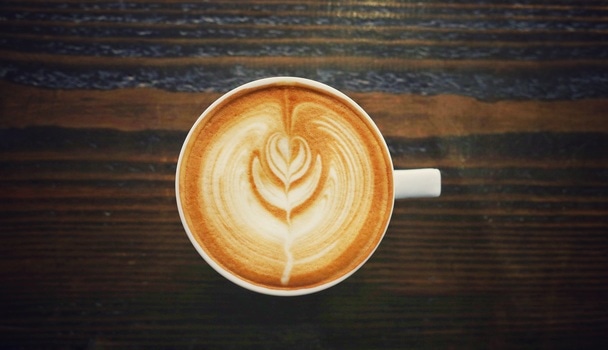 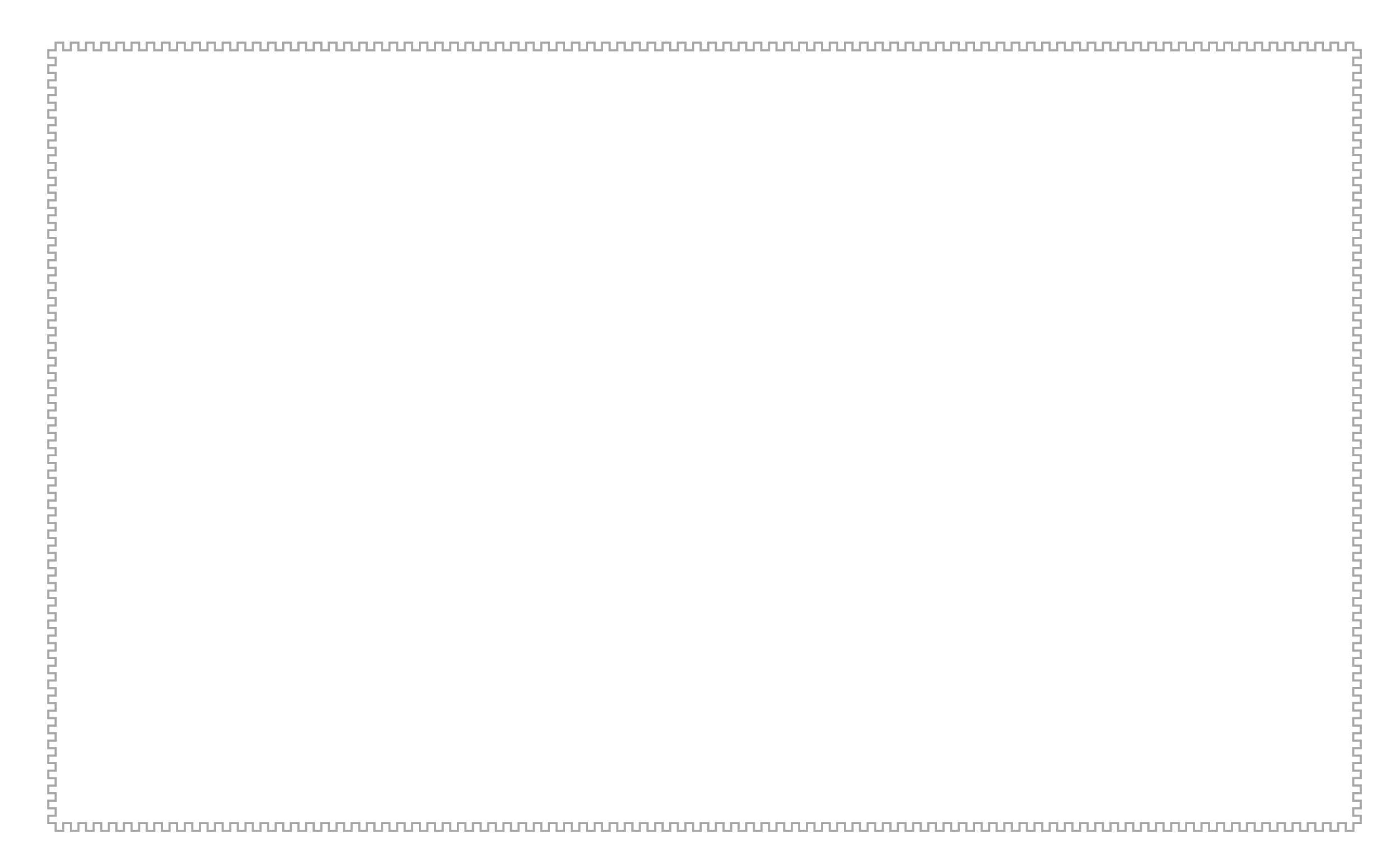 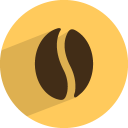 USE IMAGES
A good image in your presentation is worth a thousand words.
Choose good themes for your presentations.
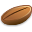 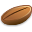 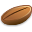 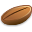 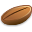 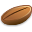 ‹#›
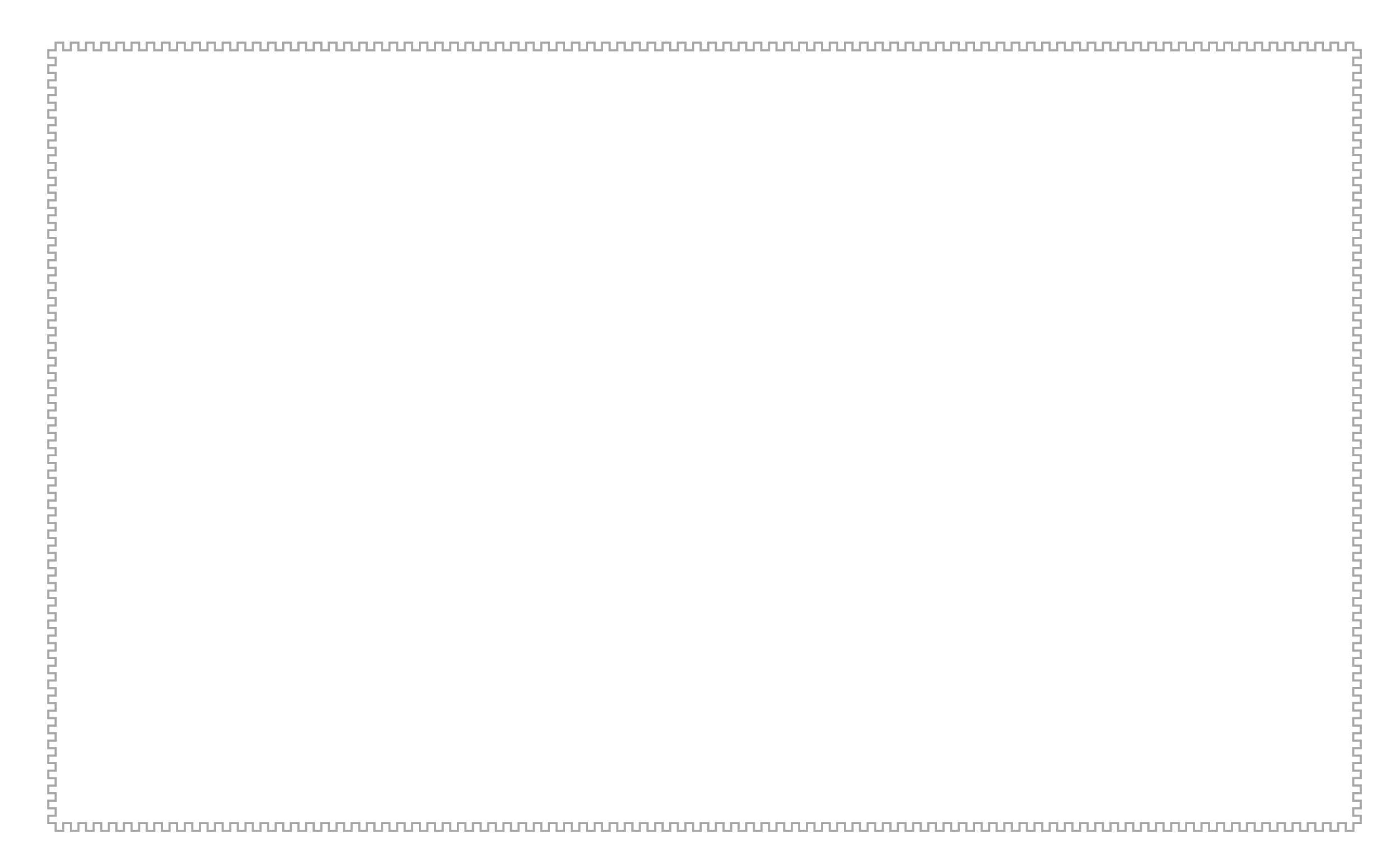 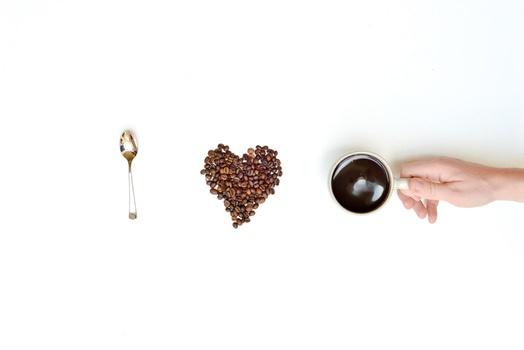 With a good image you can explain a complex concept in a simple way.
‹#›
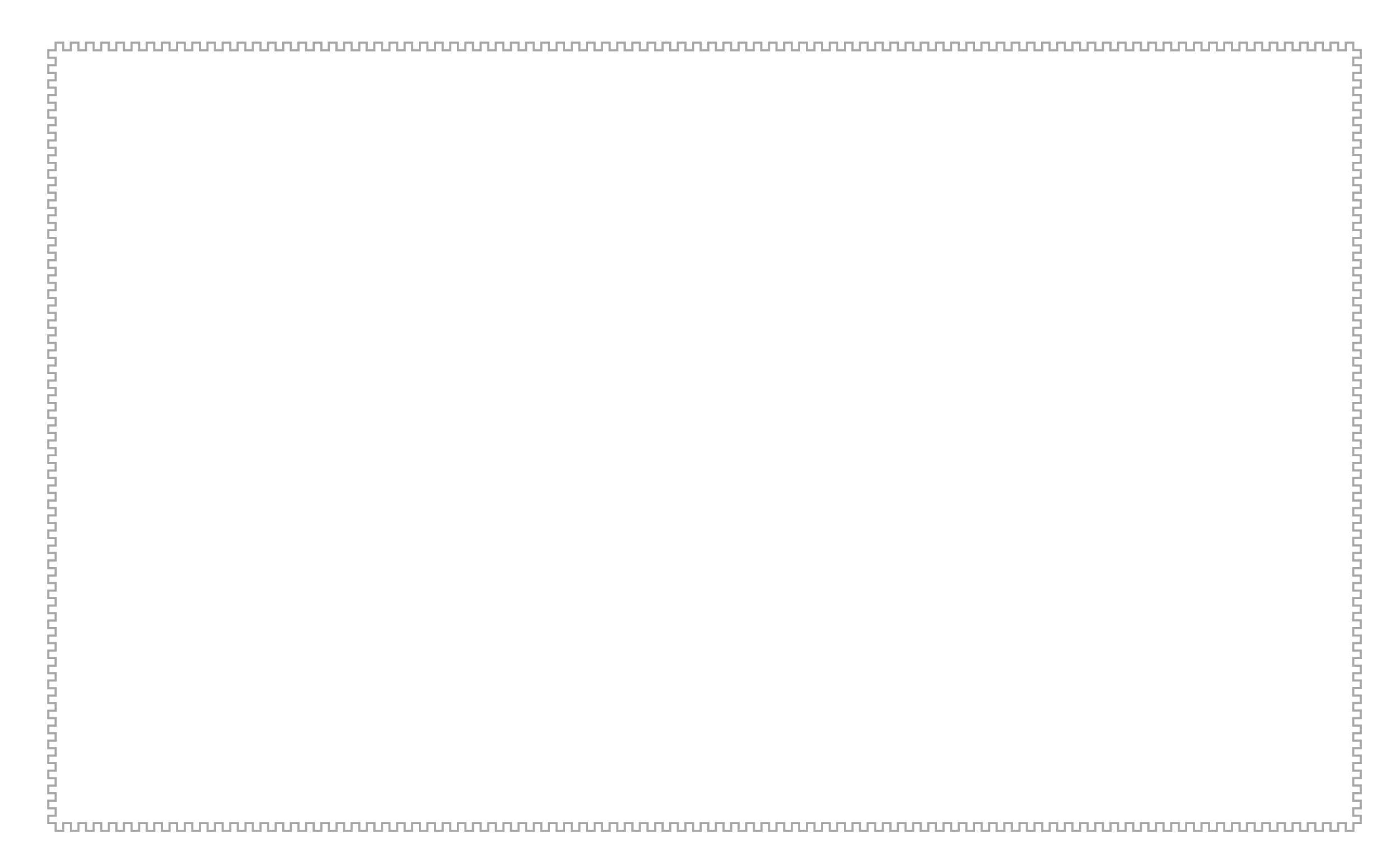 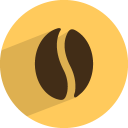 USE TABLES
The tables are very useful for displaying information ordered.
‹#›
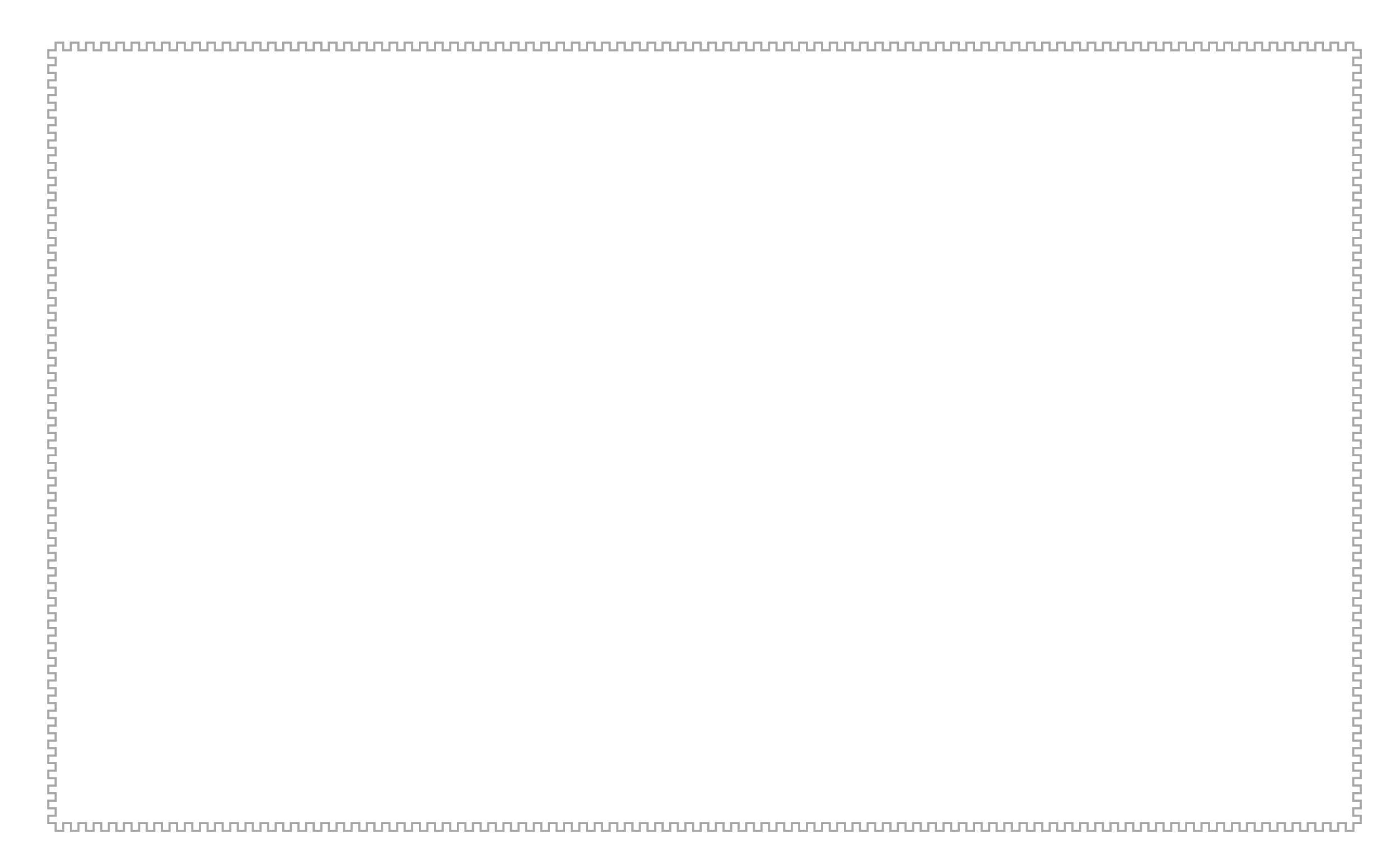 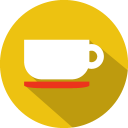 USE CHARTS
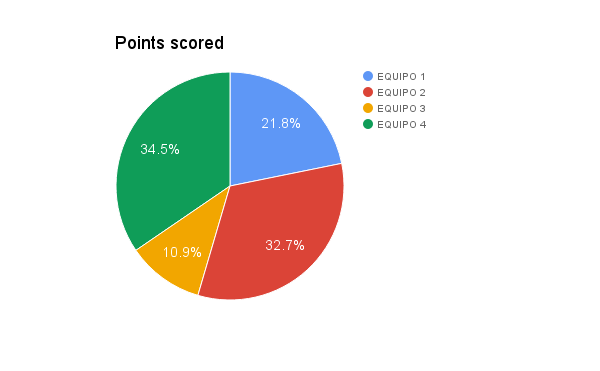 Graphics help us to understand the relationships between numerical values.
‹#›
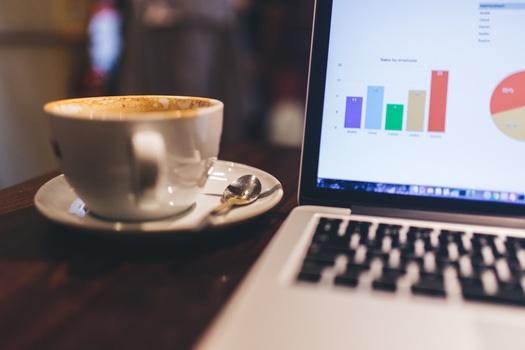 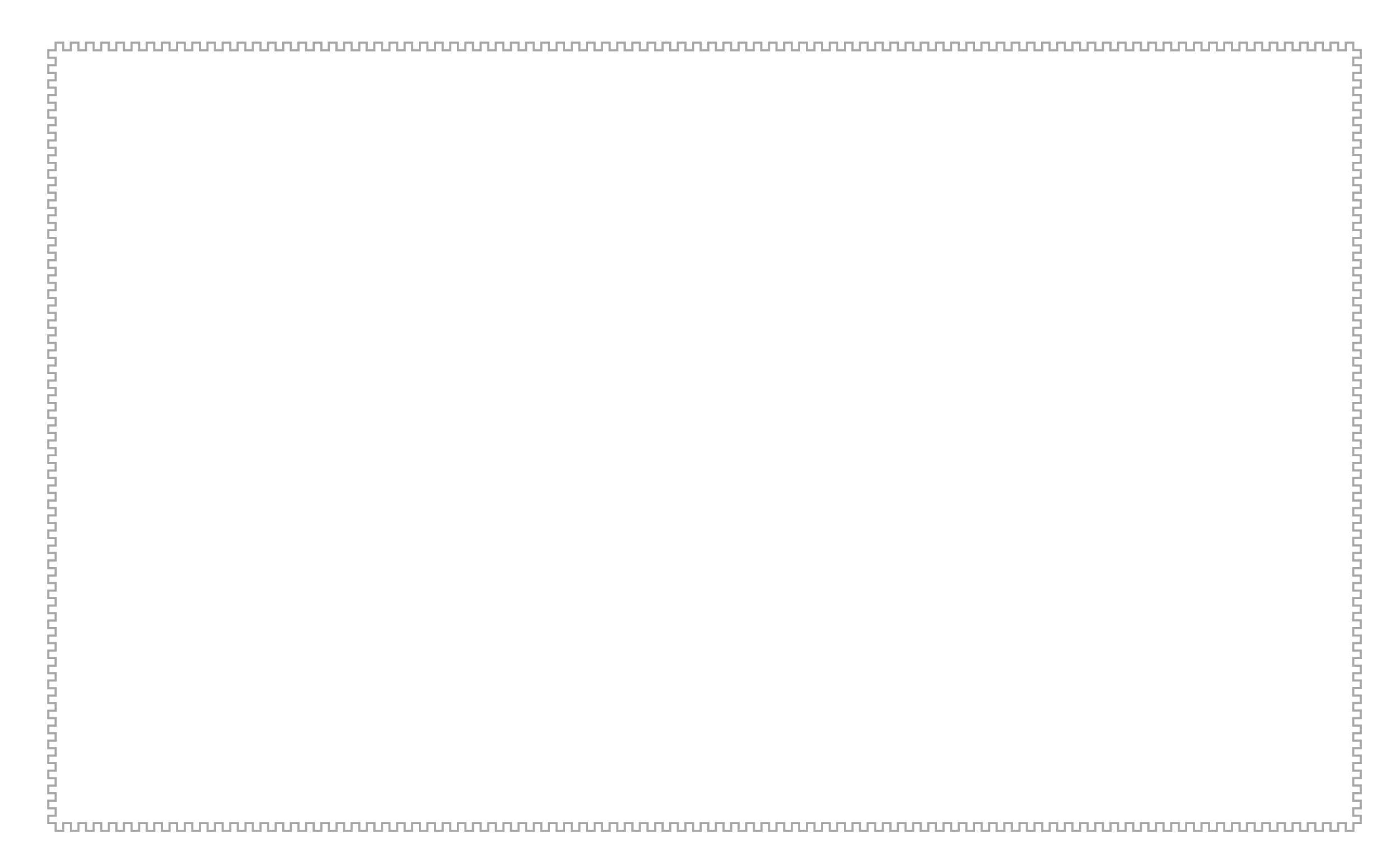 You can insert graphs from Google Sheets
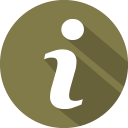 ‹#›
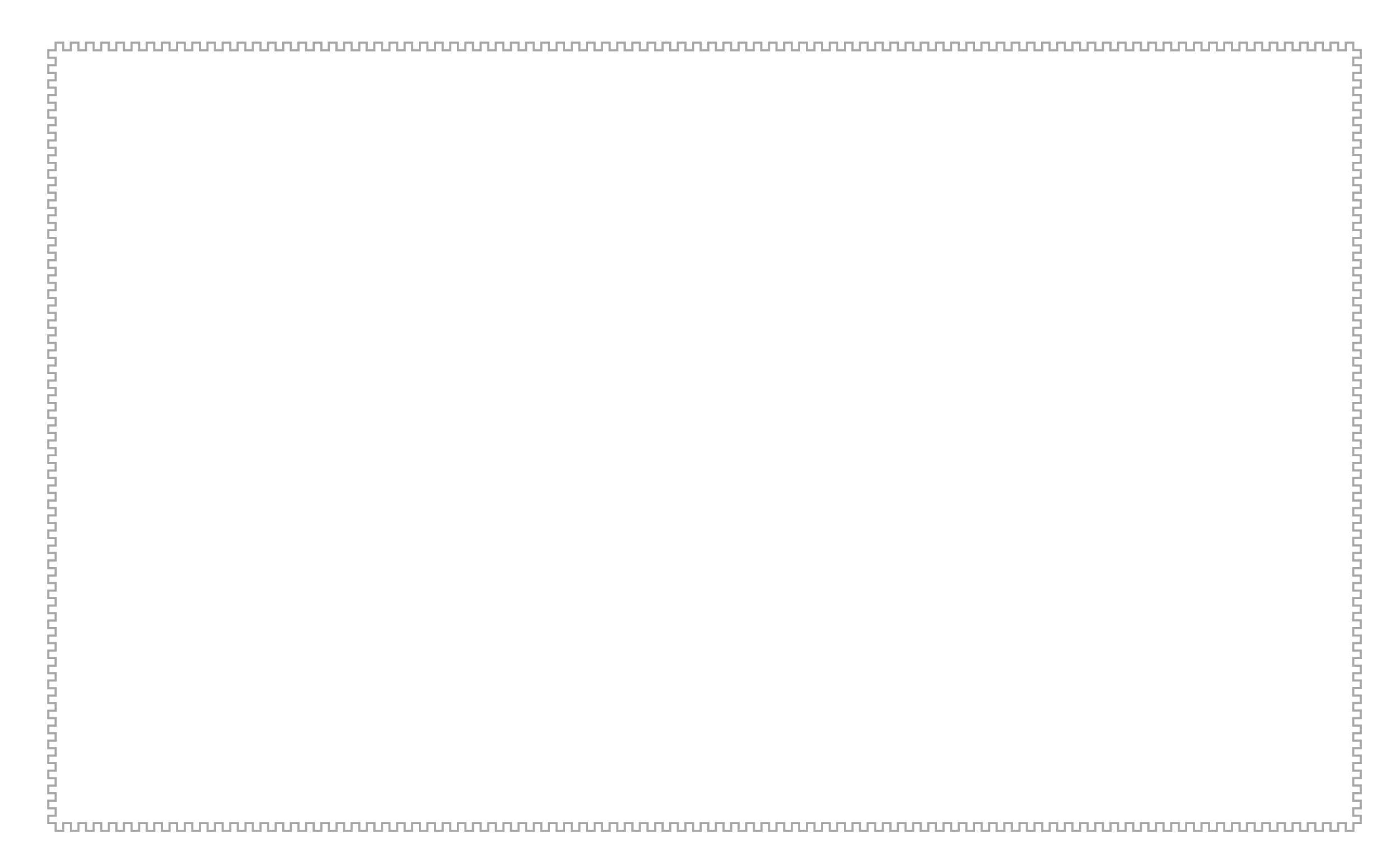 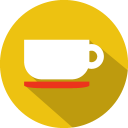 FLOW CHARTS (Process)
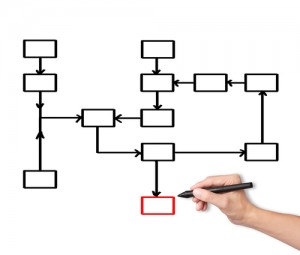 Flowcharts are used to graphically represent the flow or sequences of simple routines.
‹#›
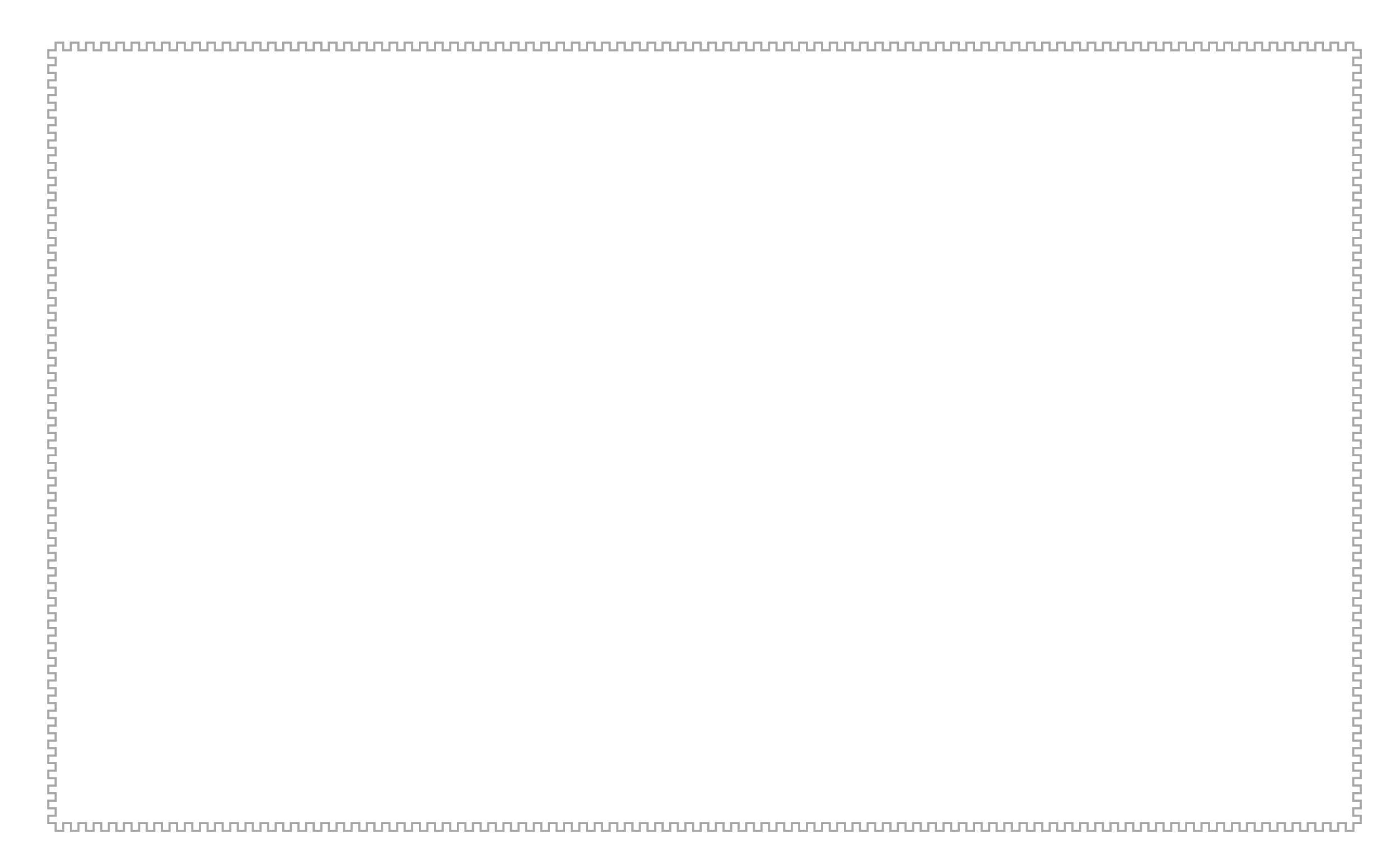 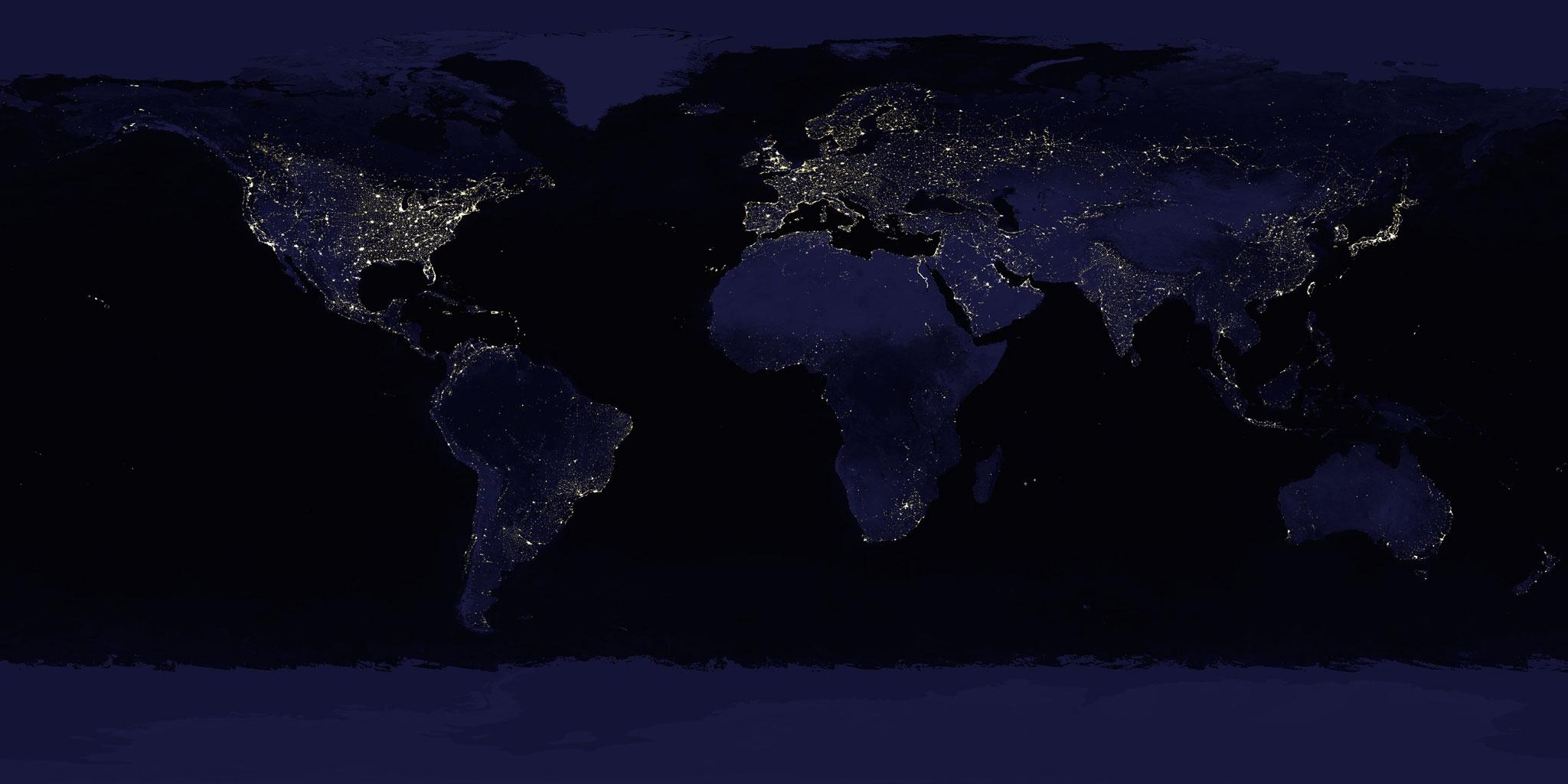 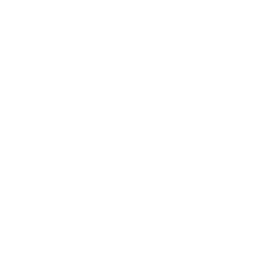 MAPS
‹#›
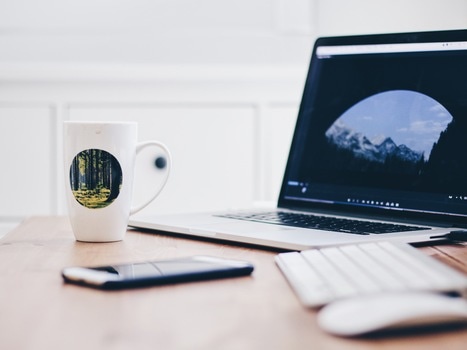 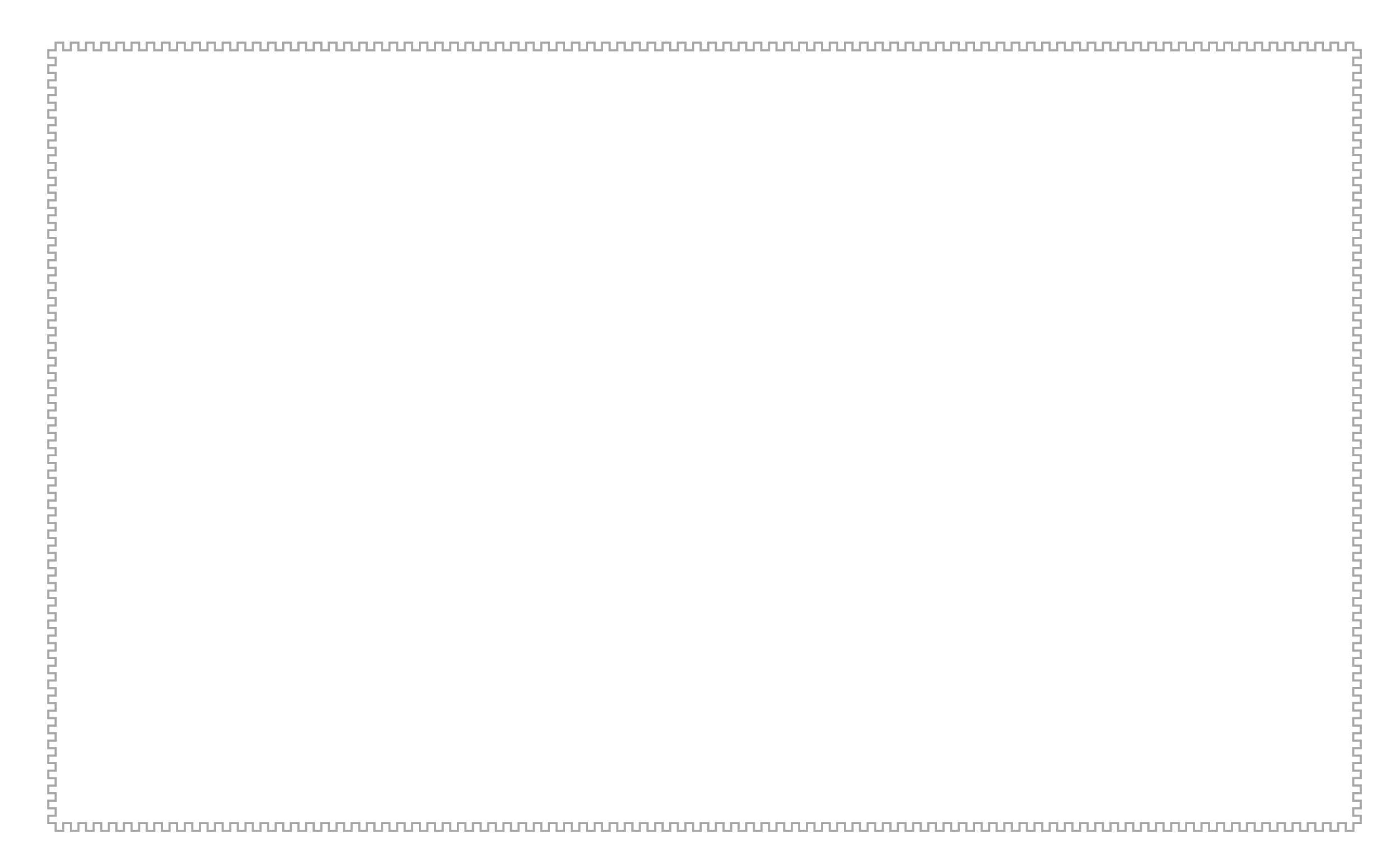 TECHNOLOGY PRESENTATIONS
Below we provide a set of slides for your Apps or Web presentations.
‹#›
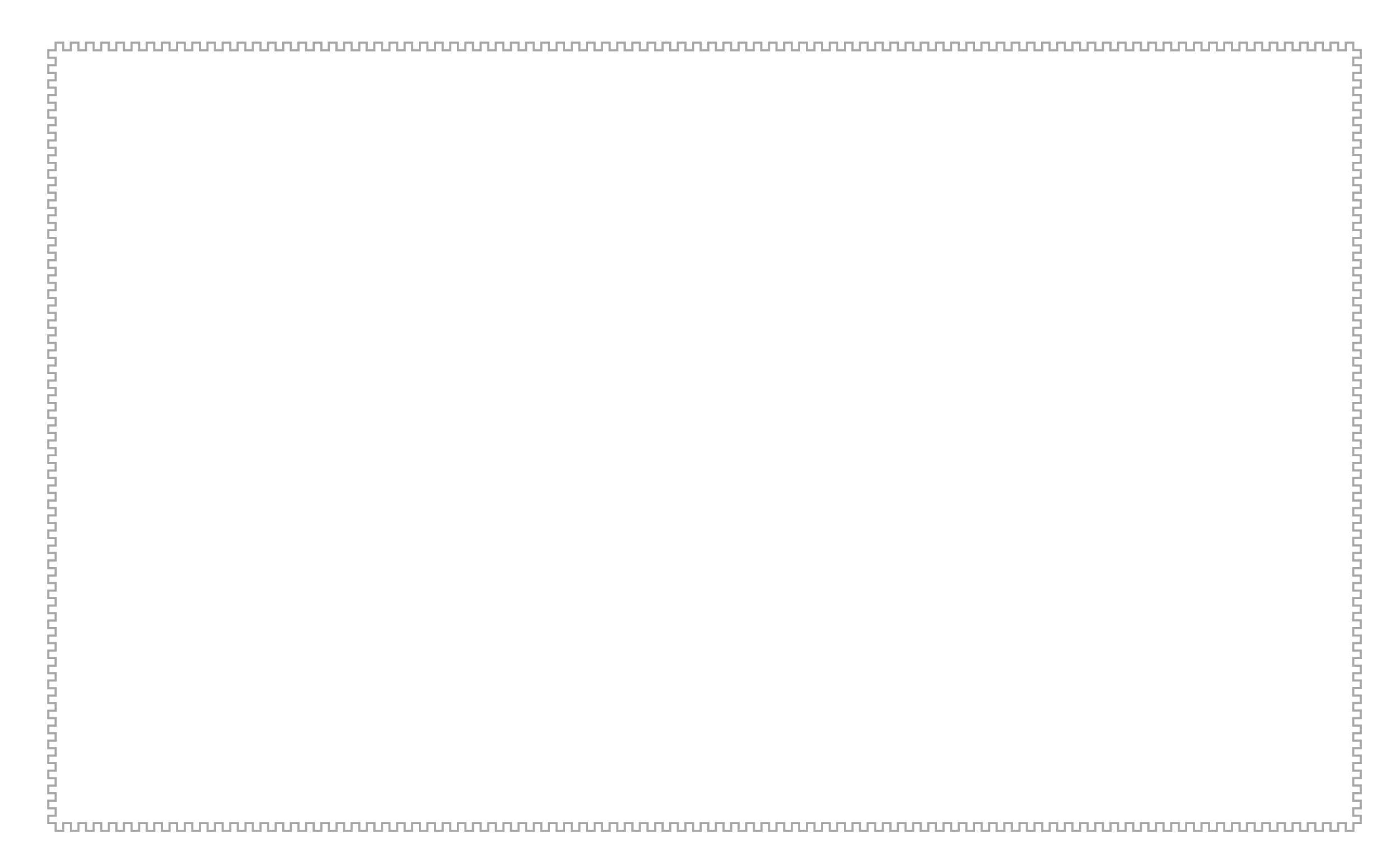 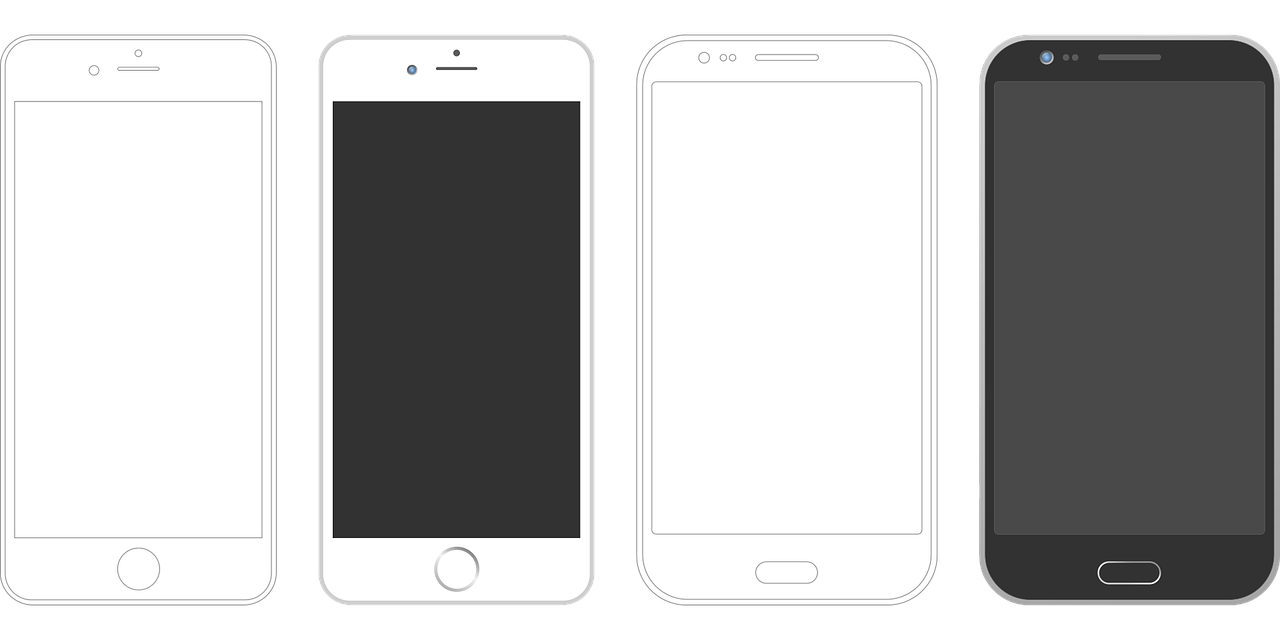 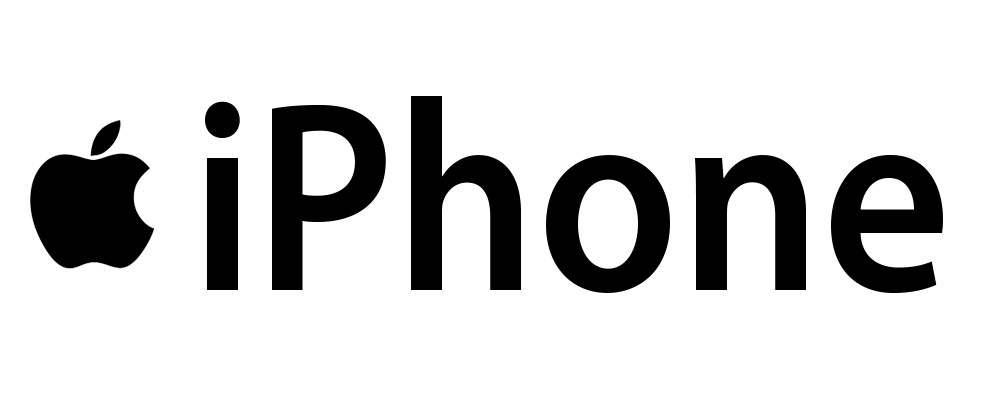 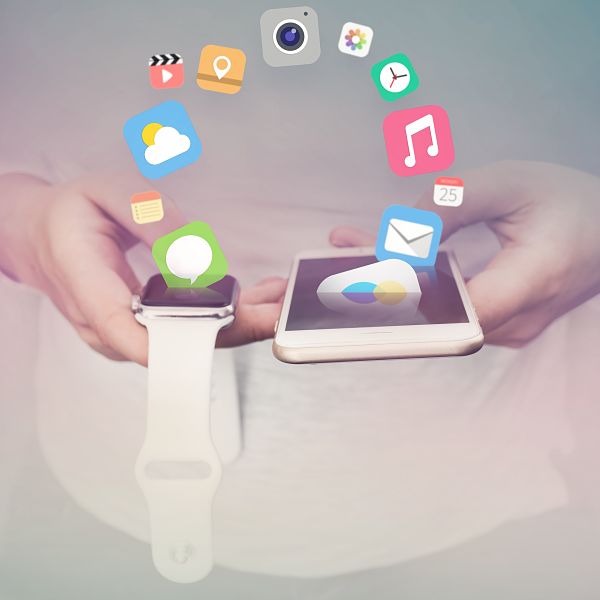 Introduce your app using this template.

You can change the picture or introduce a text.
‹#›
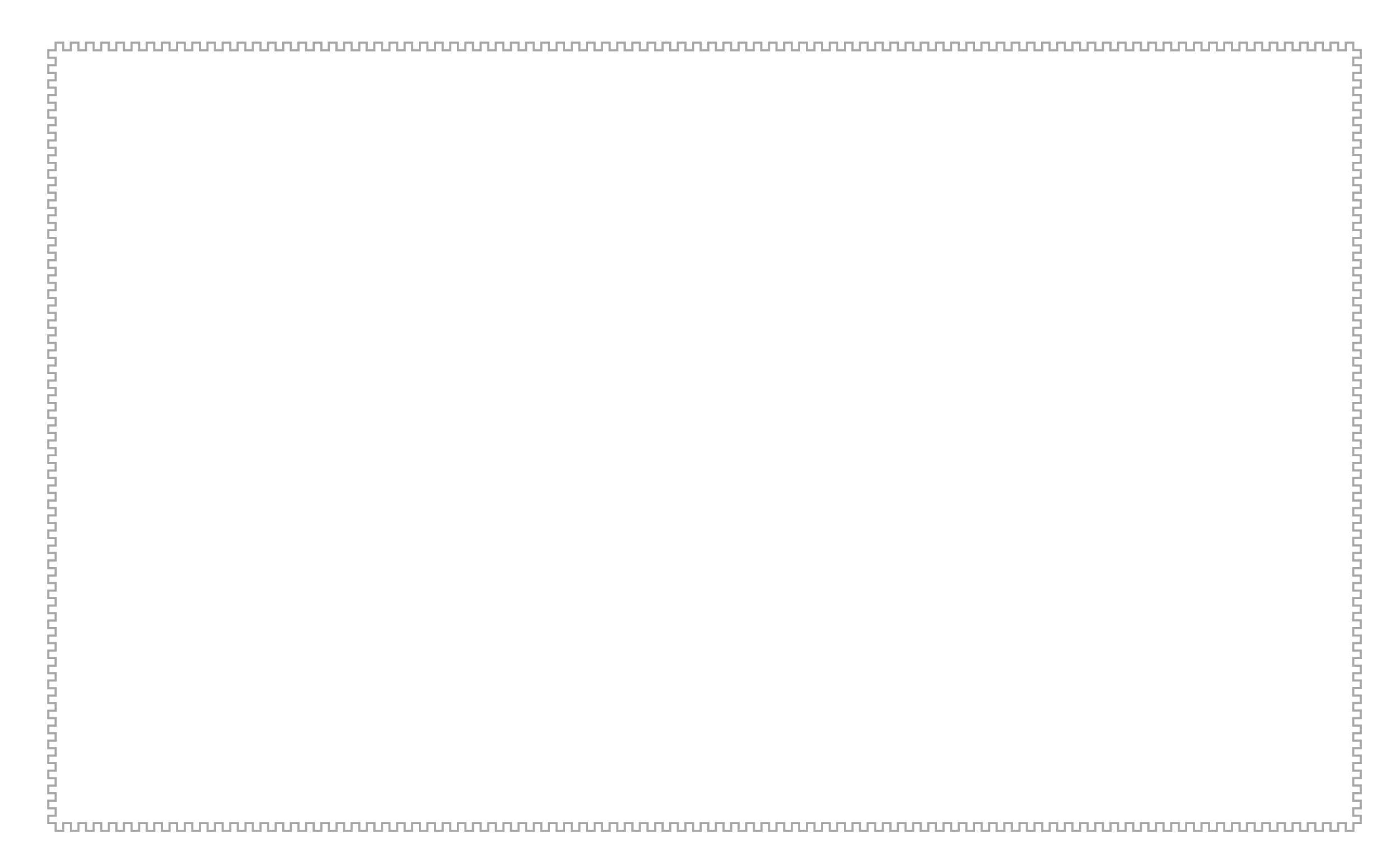 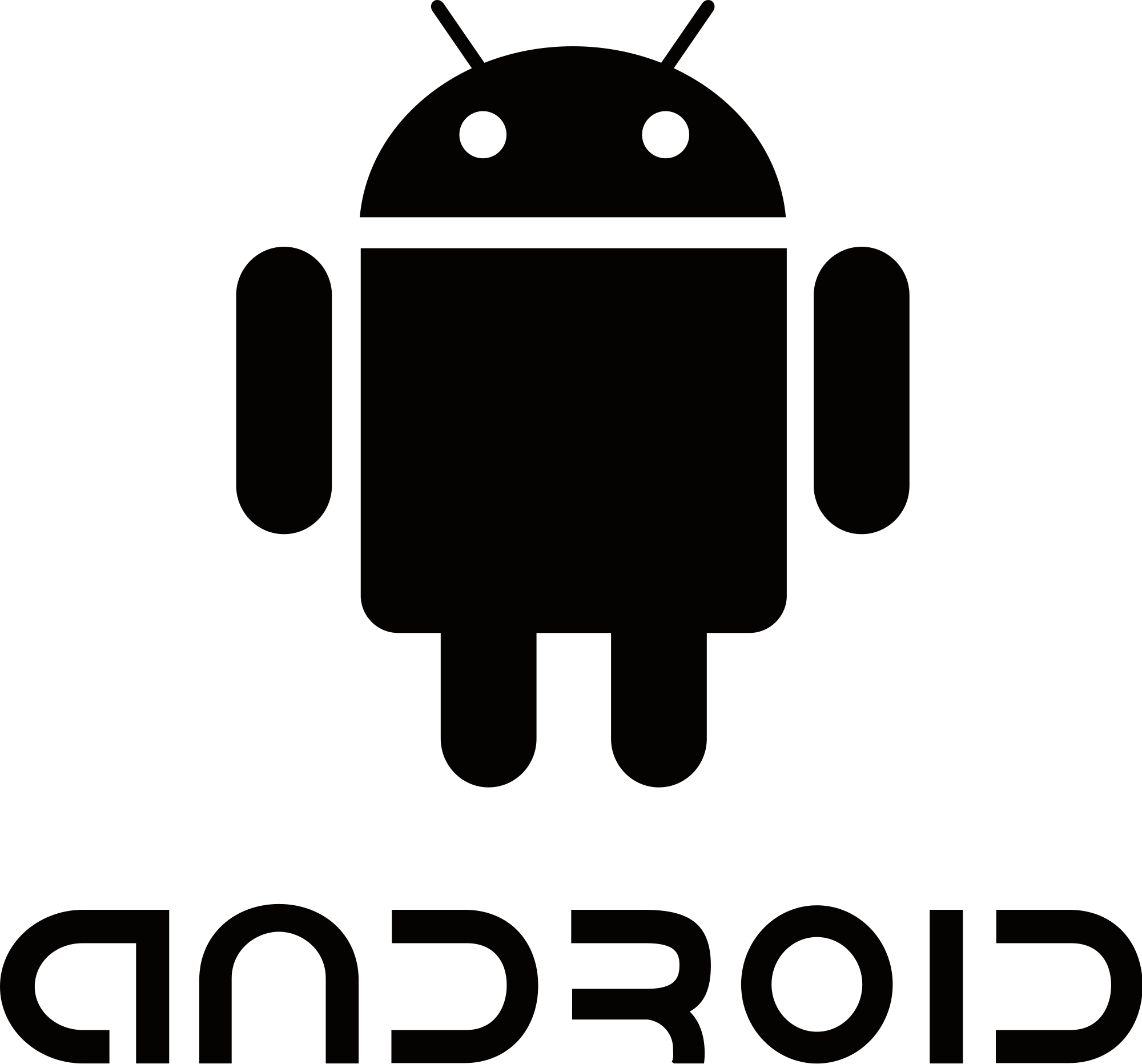 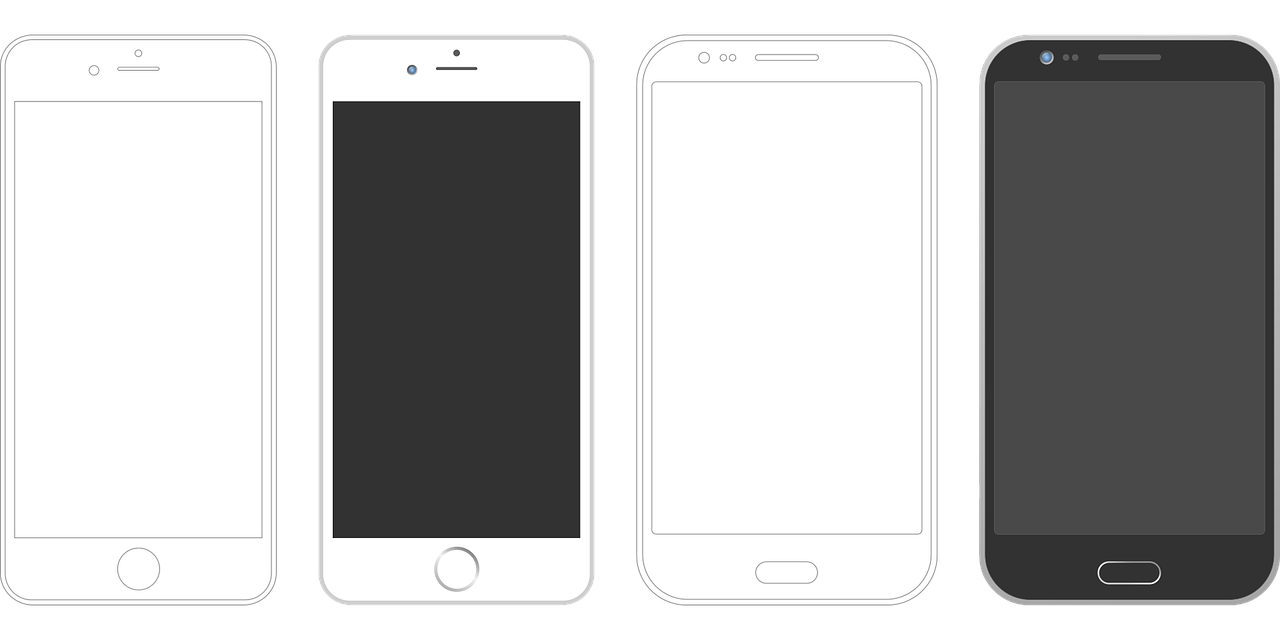 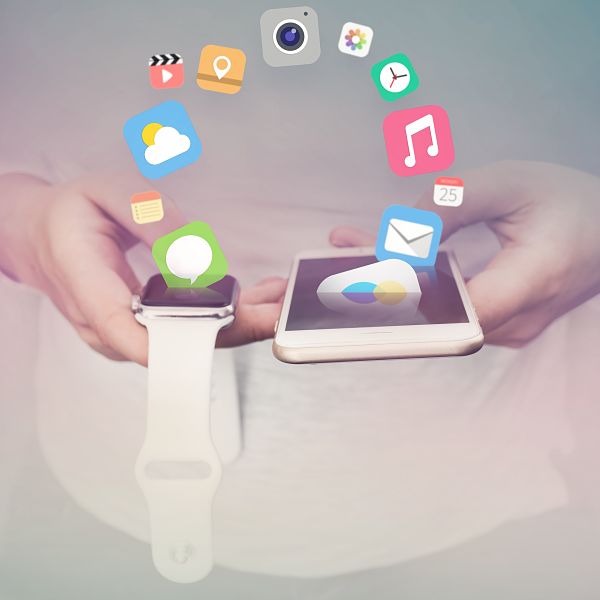 Introduce your app using this template.

You can change the picture or introduce a text.
‹#›
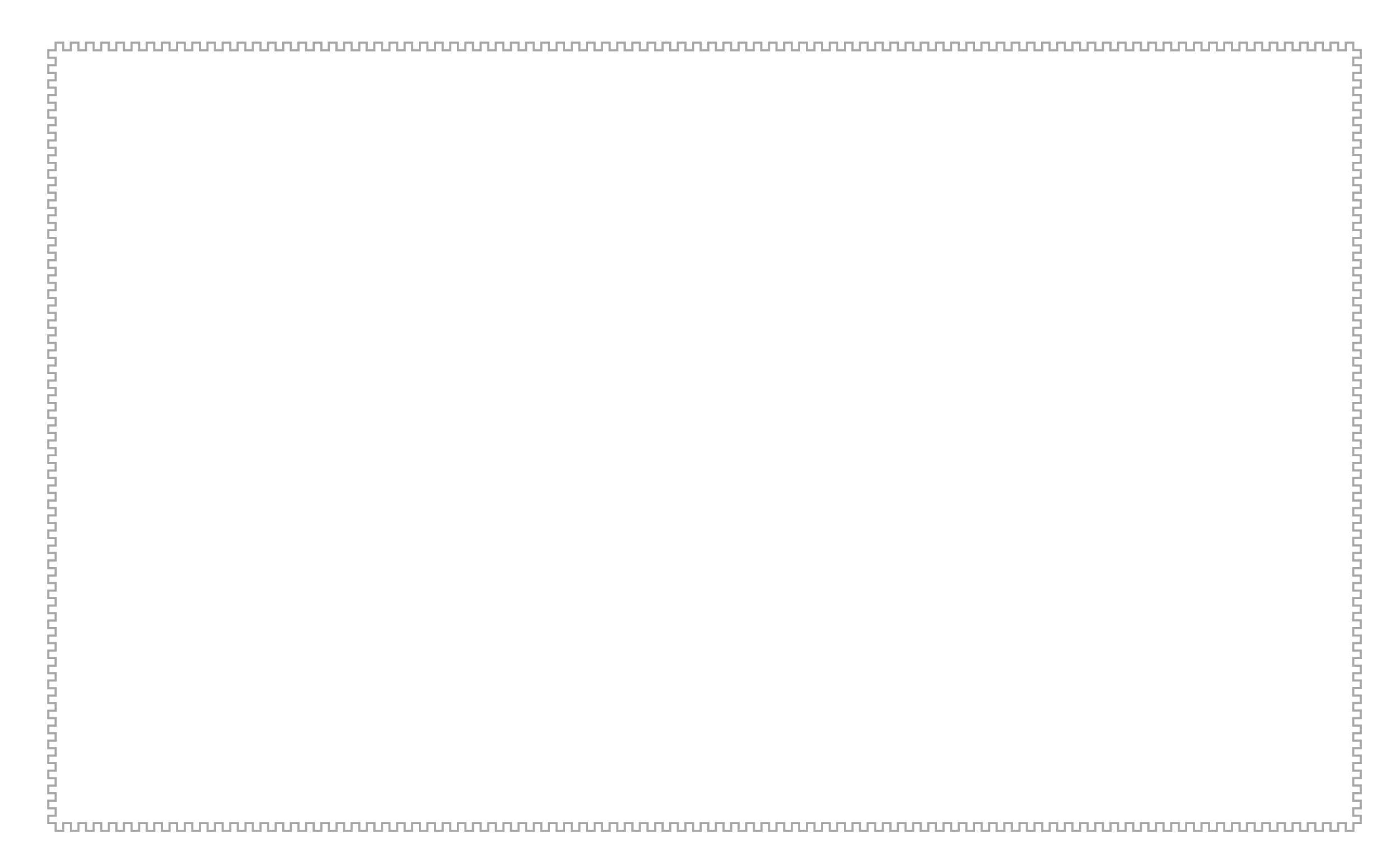 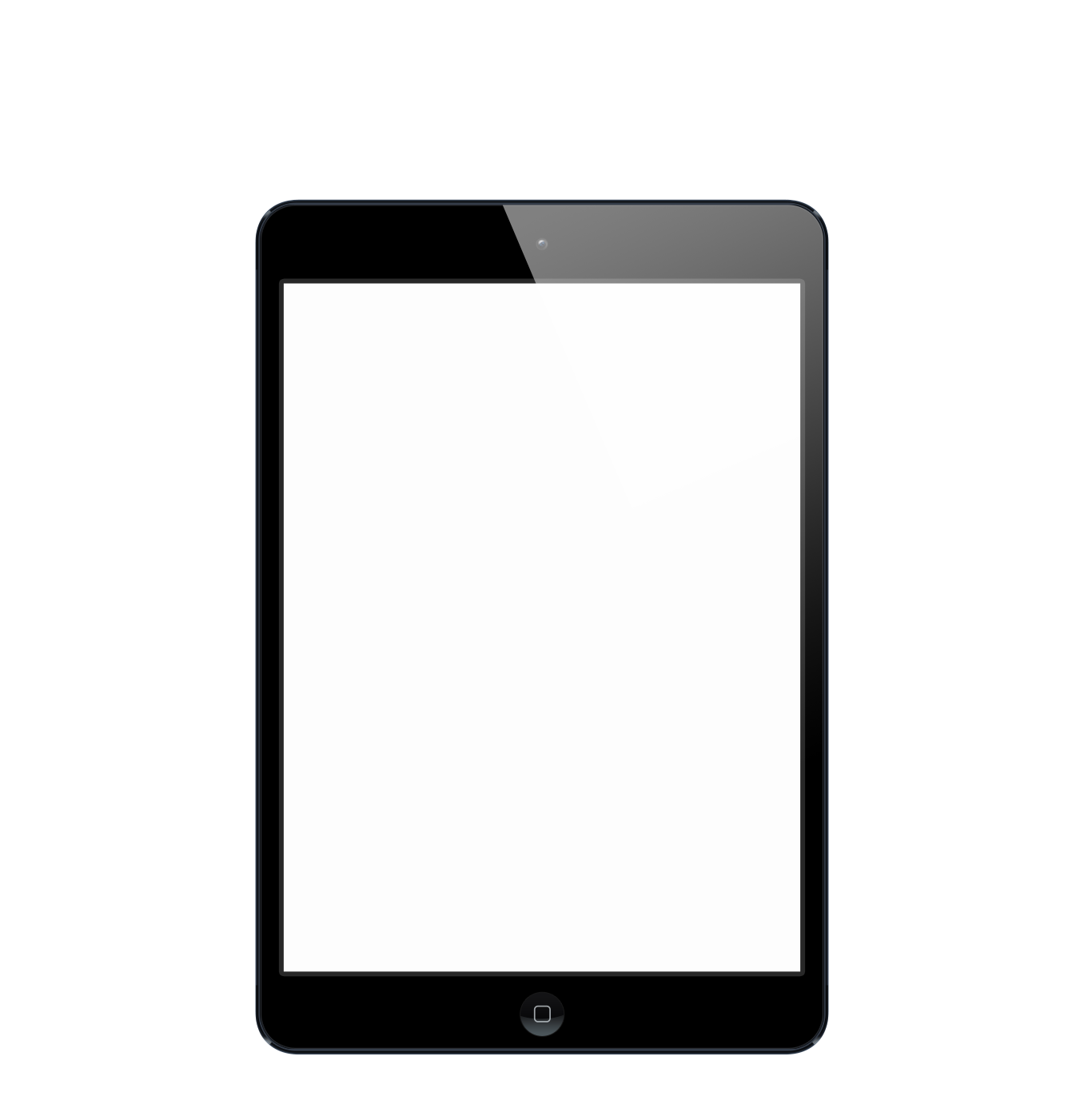 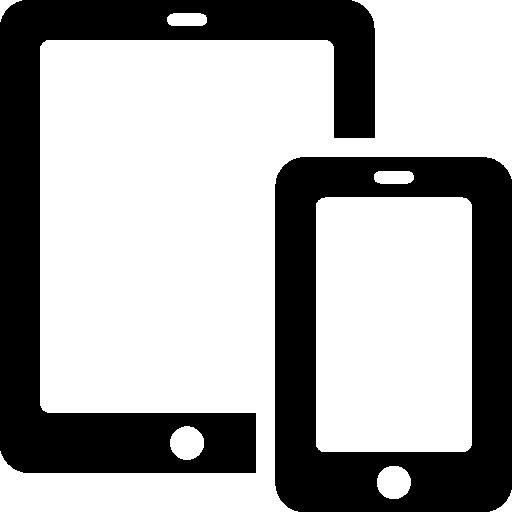 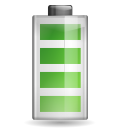 Introduce your app using this template.

You can change the picture or introduce a text.
www.slidespower.com
‹#›
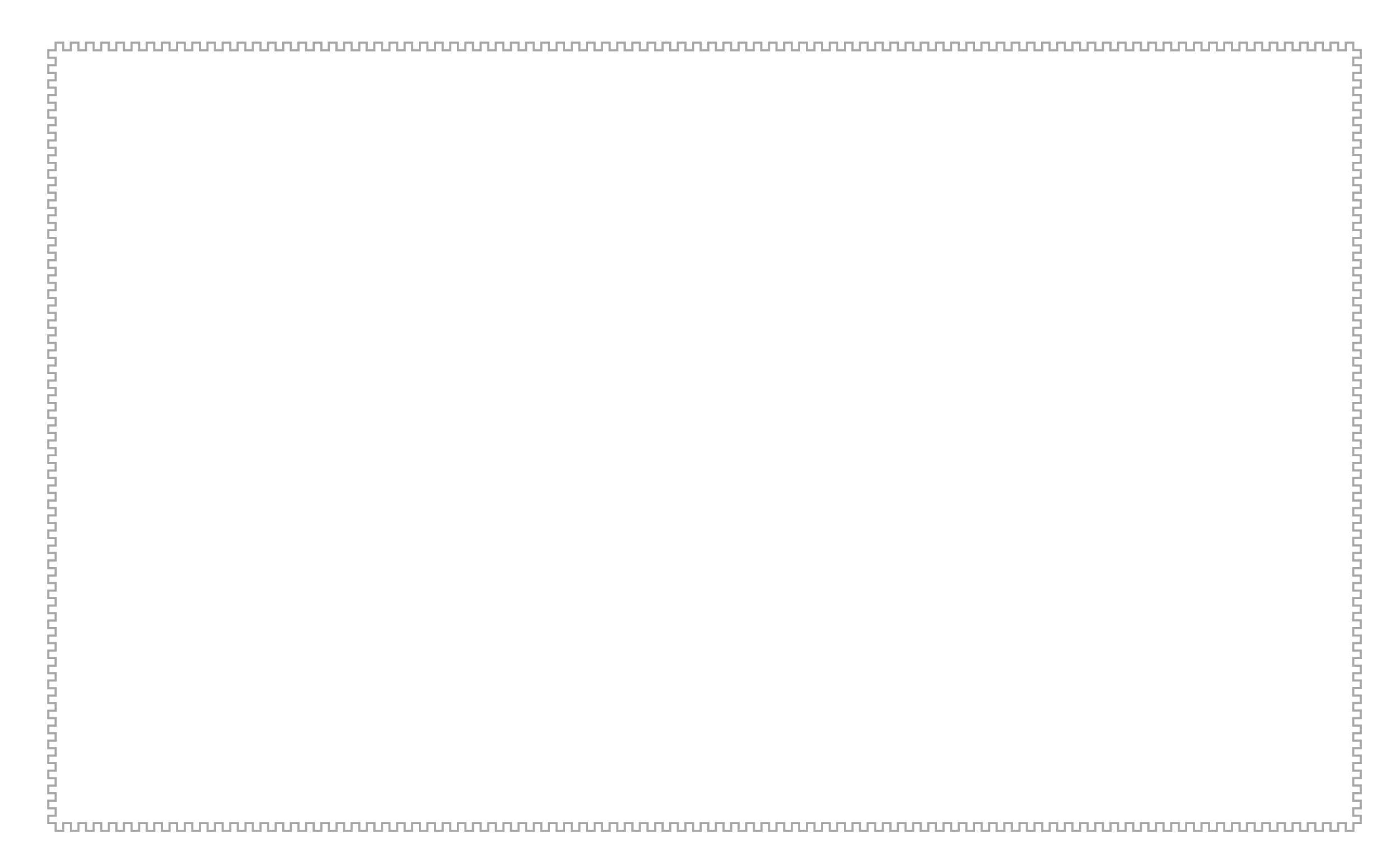 CONCLUSIONS
We proceed to make a summary of the main points discussed in the presentation.
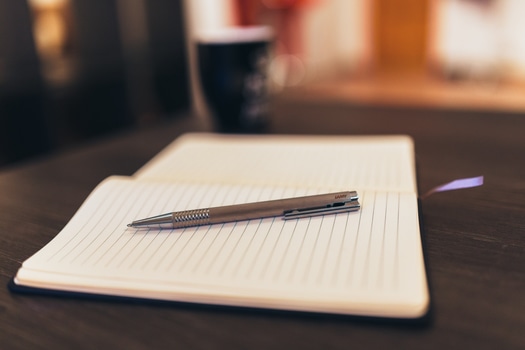 FONTS

It is important to use fonts that read well, without being in bold. Example: helvética.
DESIGN

A well-designed template is an ideal way to communicate a message simply and clearly.
TIME PER SLIDE

In a quality slideshow, the time of exposure should not exceed 30 seconds.
PREPARATION

Out of respect for the audience, it is essential to prepare well the presentation and try not to leave anything to chance.
‹#›
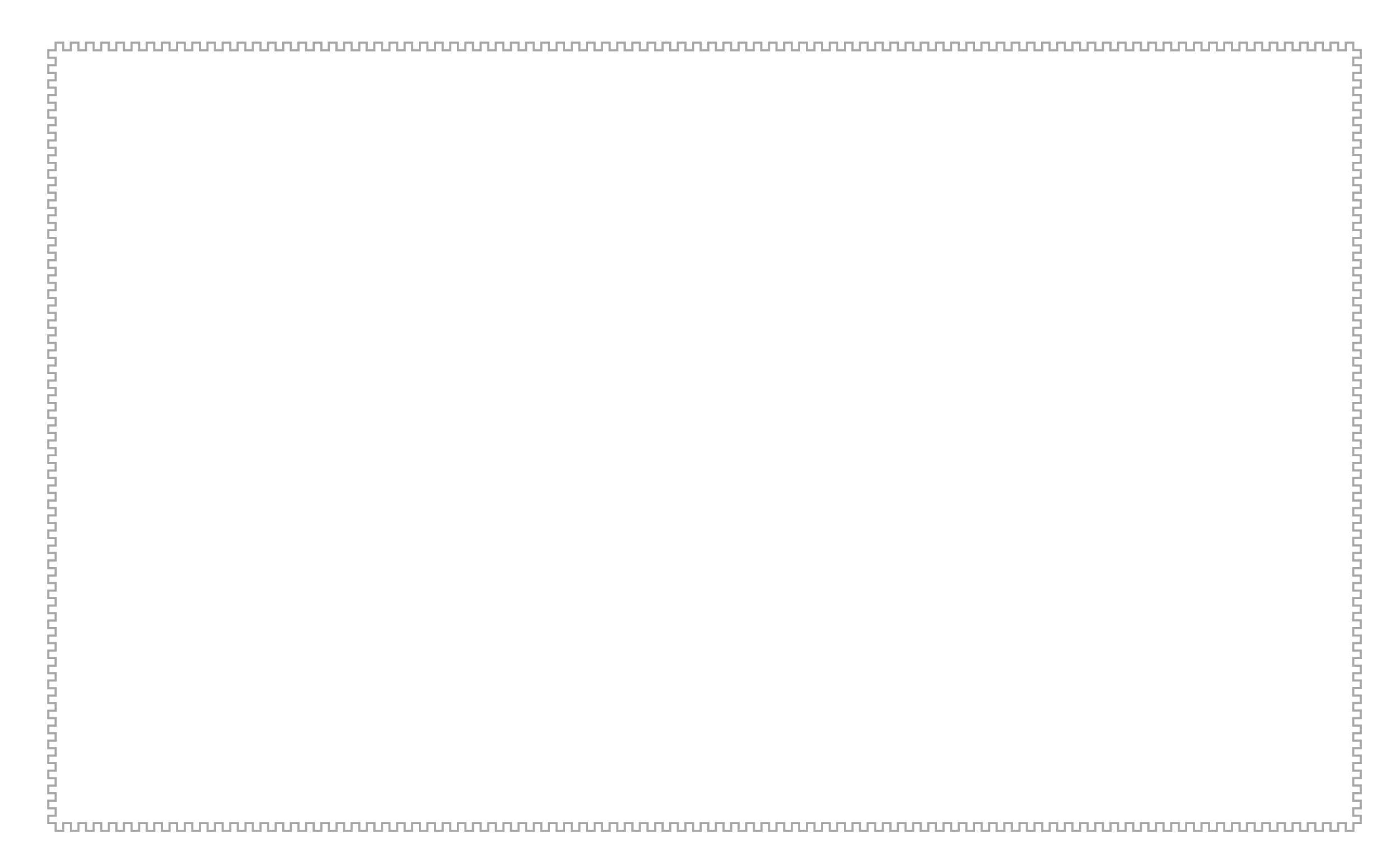 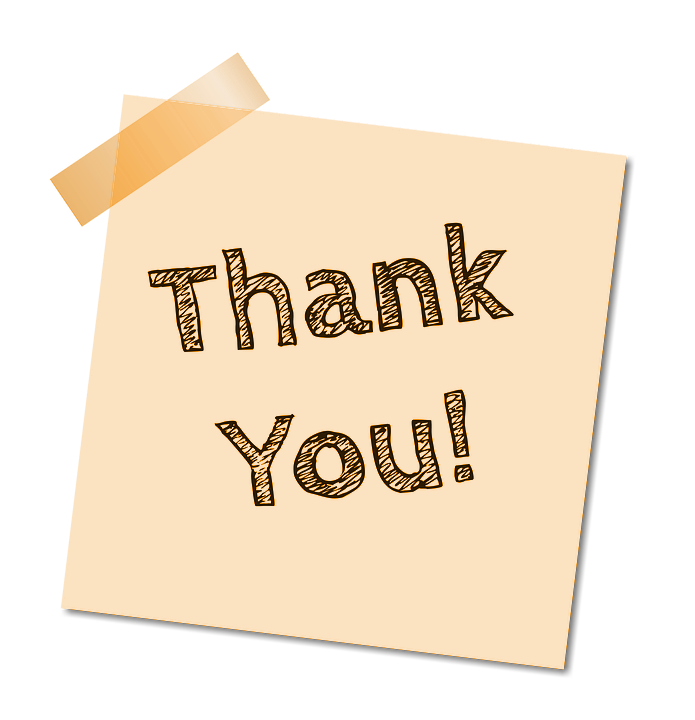 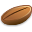 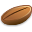 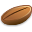 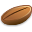 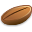 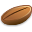 ‹#›
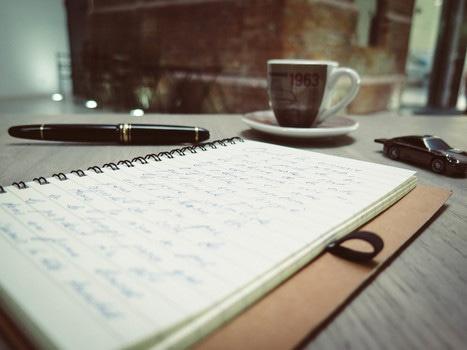 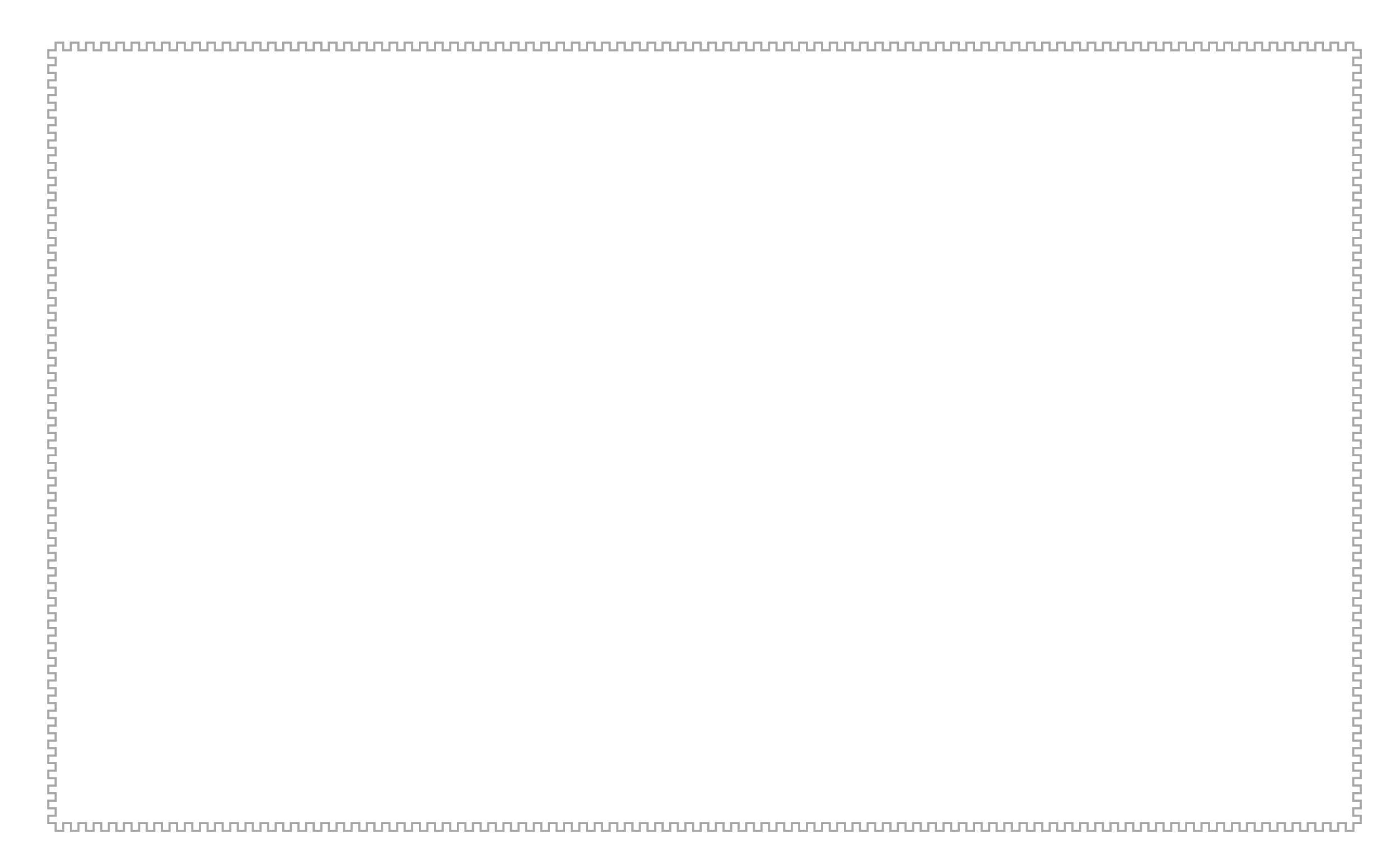 BIBLIOGRAPHY
Google Images.
Prof. Reynel A. Llanes Belett.
Google Images.
Prof. Reynel A. Llanes Belett.a
‹#›
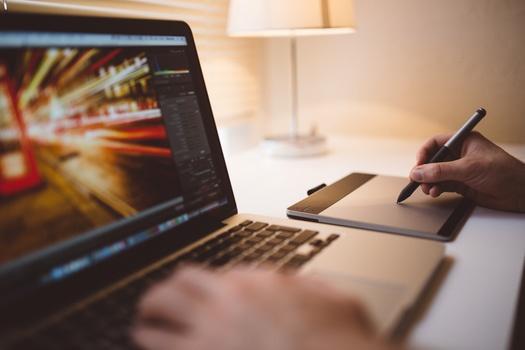 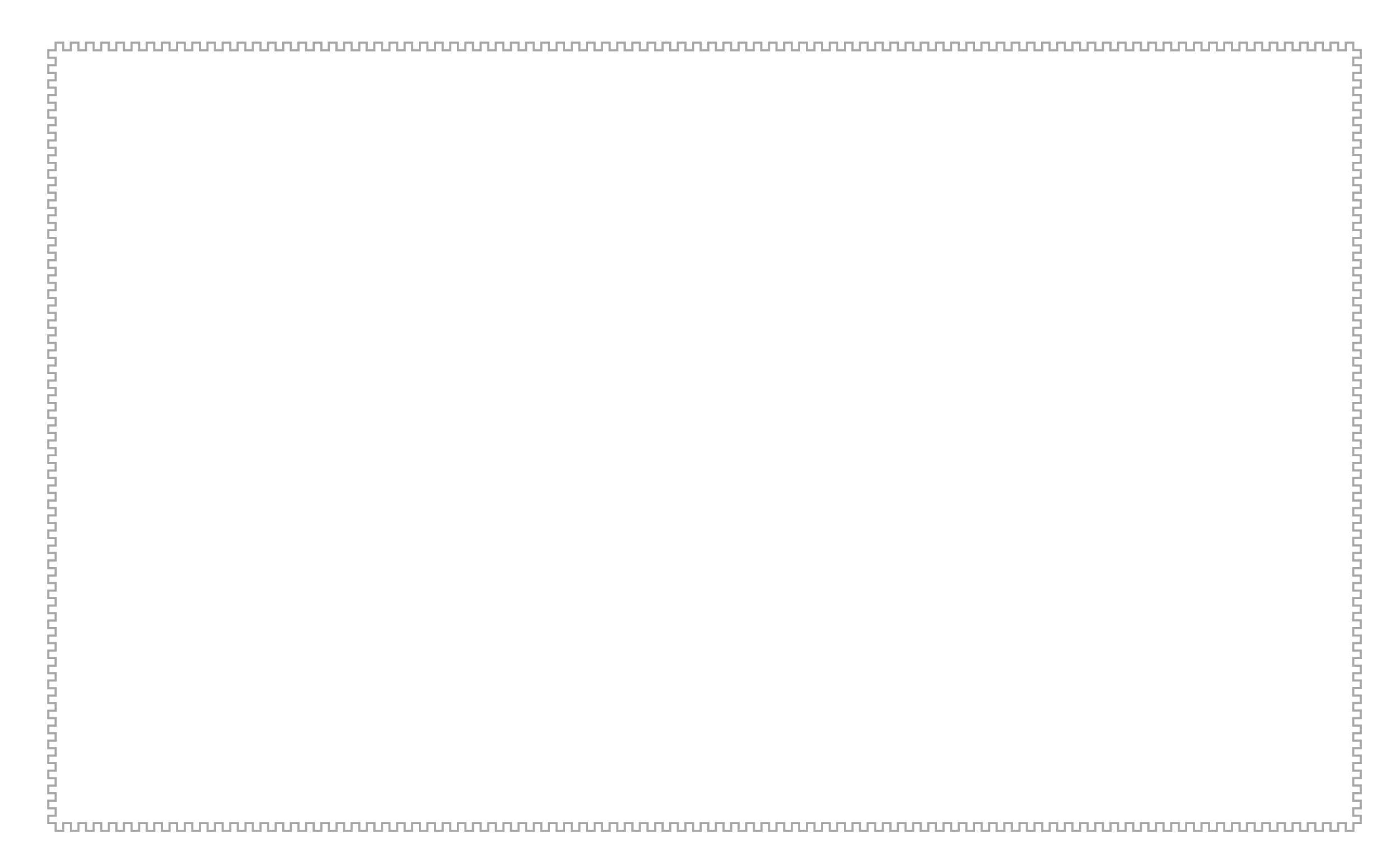 PRESENTATION DESIGN
ICONS:
www.iconfinder.com
www.iconarchive.com

DESIGN BY
www.slidespower.com
FONTS
 	Indie Flower

IMAGES:
www.pexels.com
www.pixabay.com
www.unsplash.com
‹#›
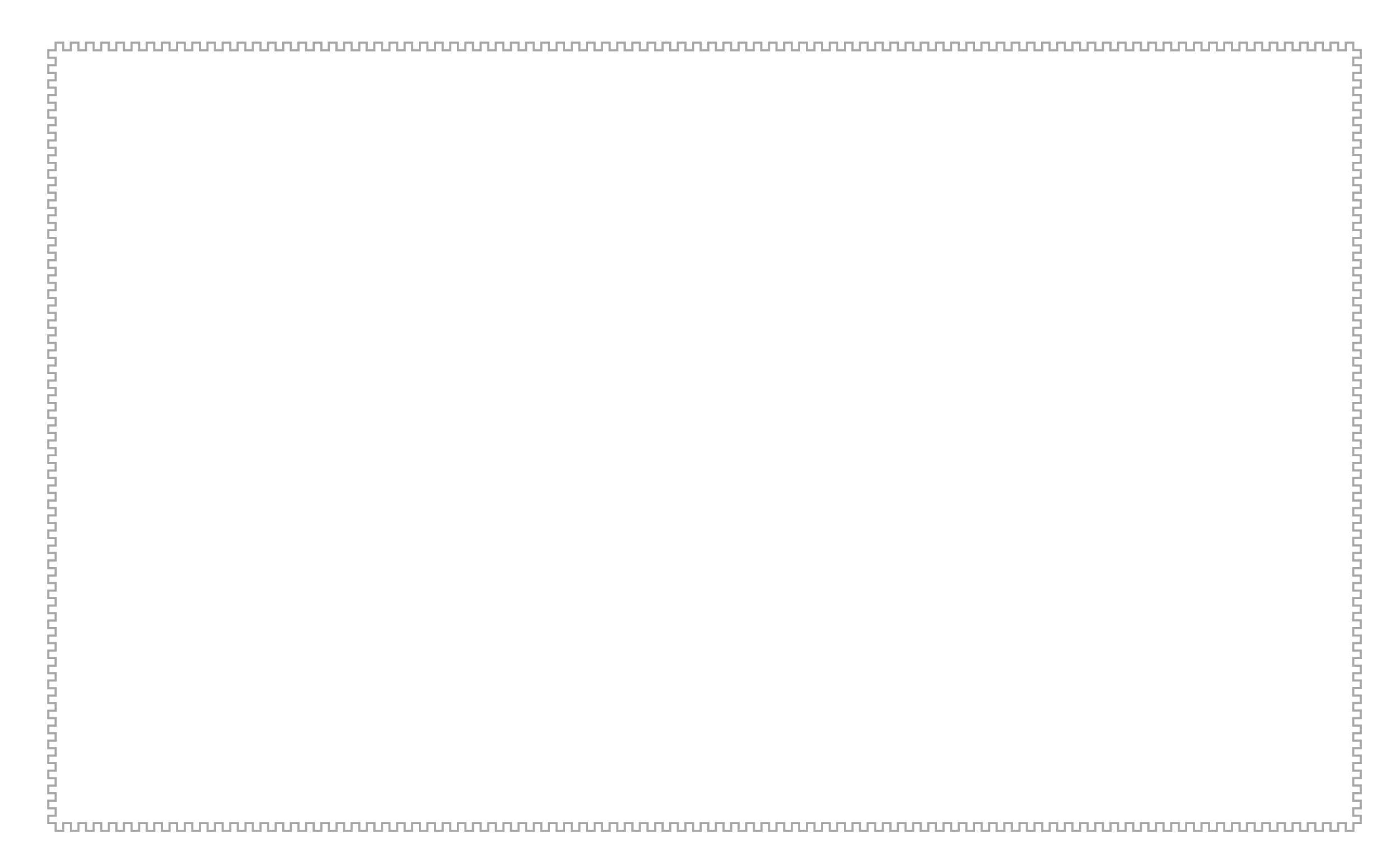 You can find different Icons in our other presentations.
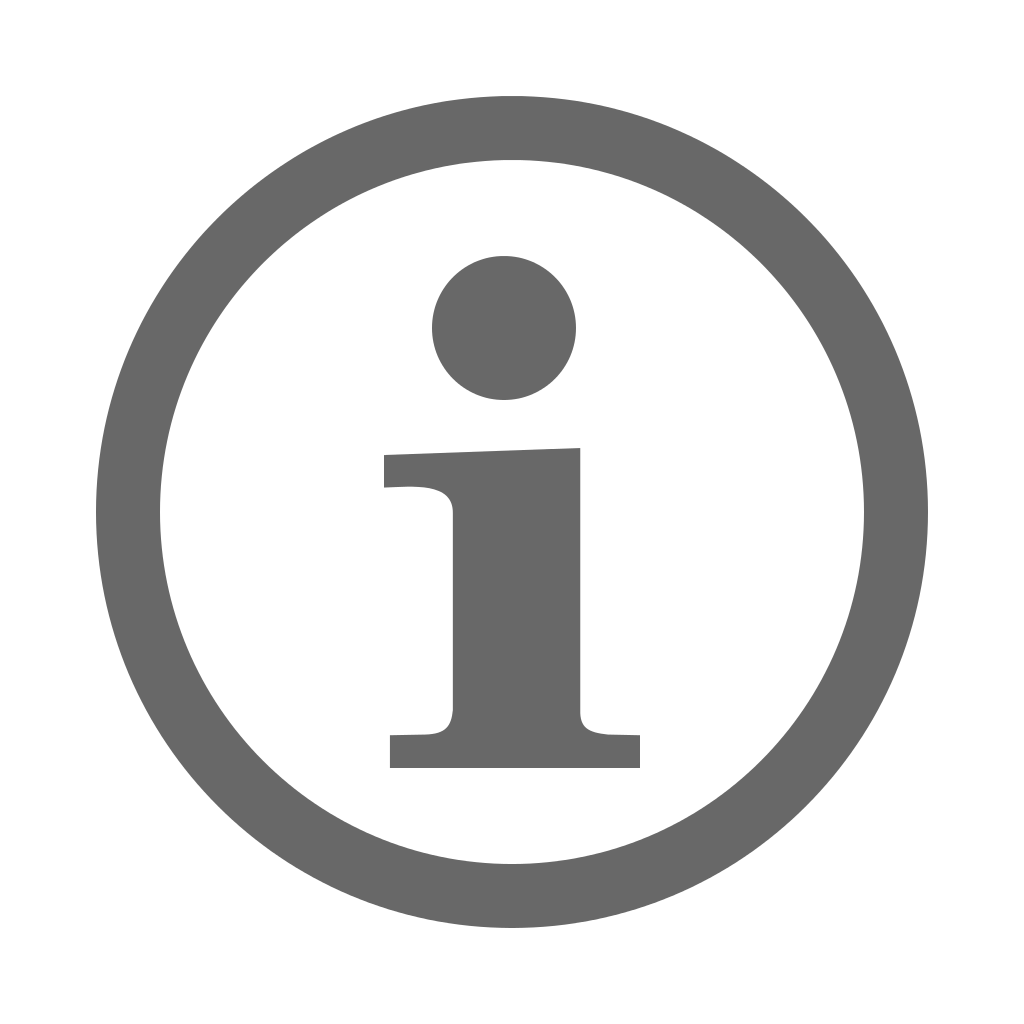 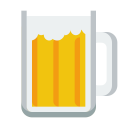 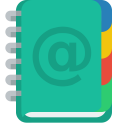 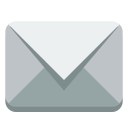 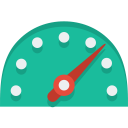 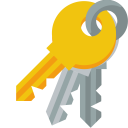 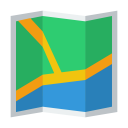 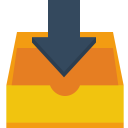 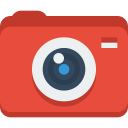 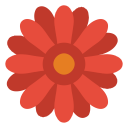 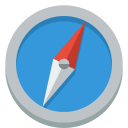 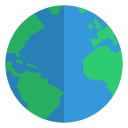 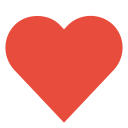 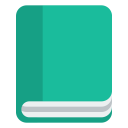 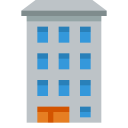 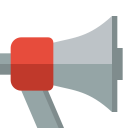 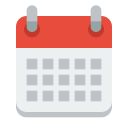 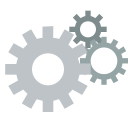 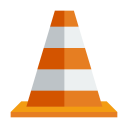 ‹#›
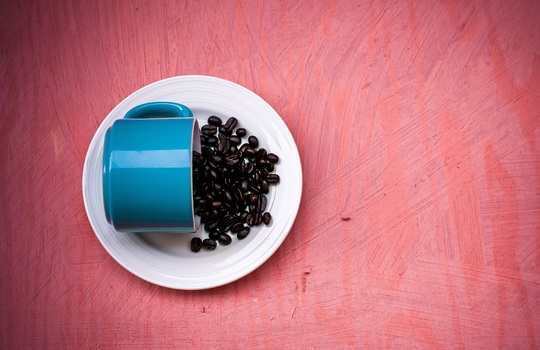 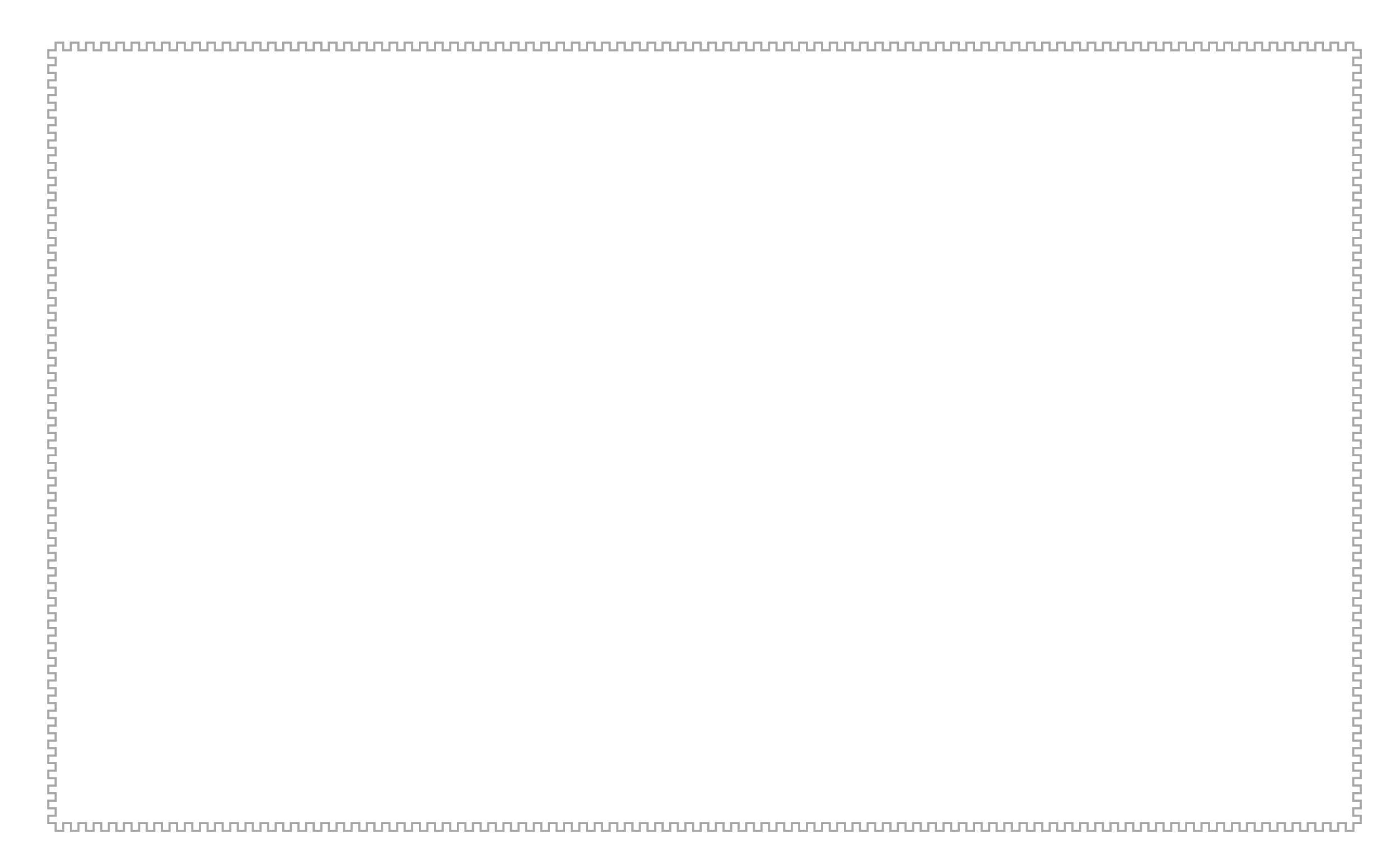 Text Text Text Text
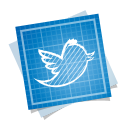 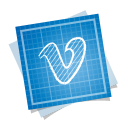 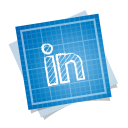 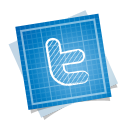